Организацияпространства кабинетапедагога-психолога ДОУ
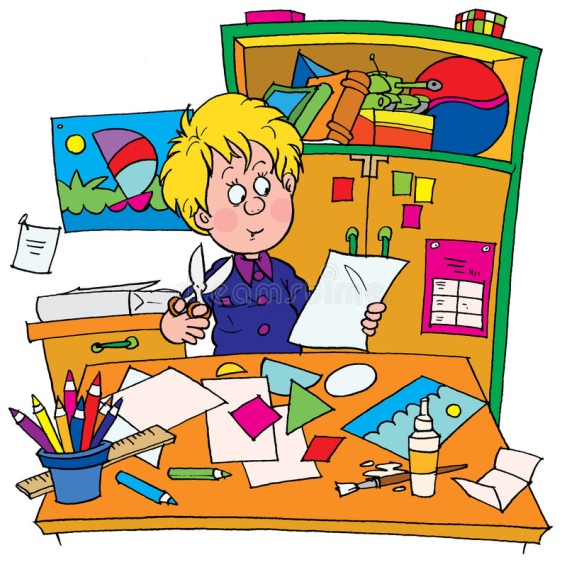 Серова М.С., педагог-психолог 
МАДОУ детский сад №16 «Былина»
Методические материалы для занятий
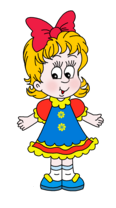 Театральный уголок
Музыкальные инструменты 
Материалы для развития двигательной активности 
Игрушки для развития мелкой моторики 
Игры с конструктором
Игры с песком 
Дидактические игры 
Творческие наборы
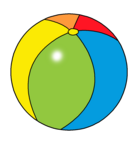 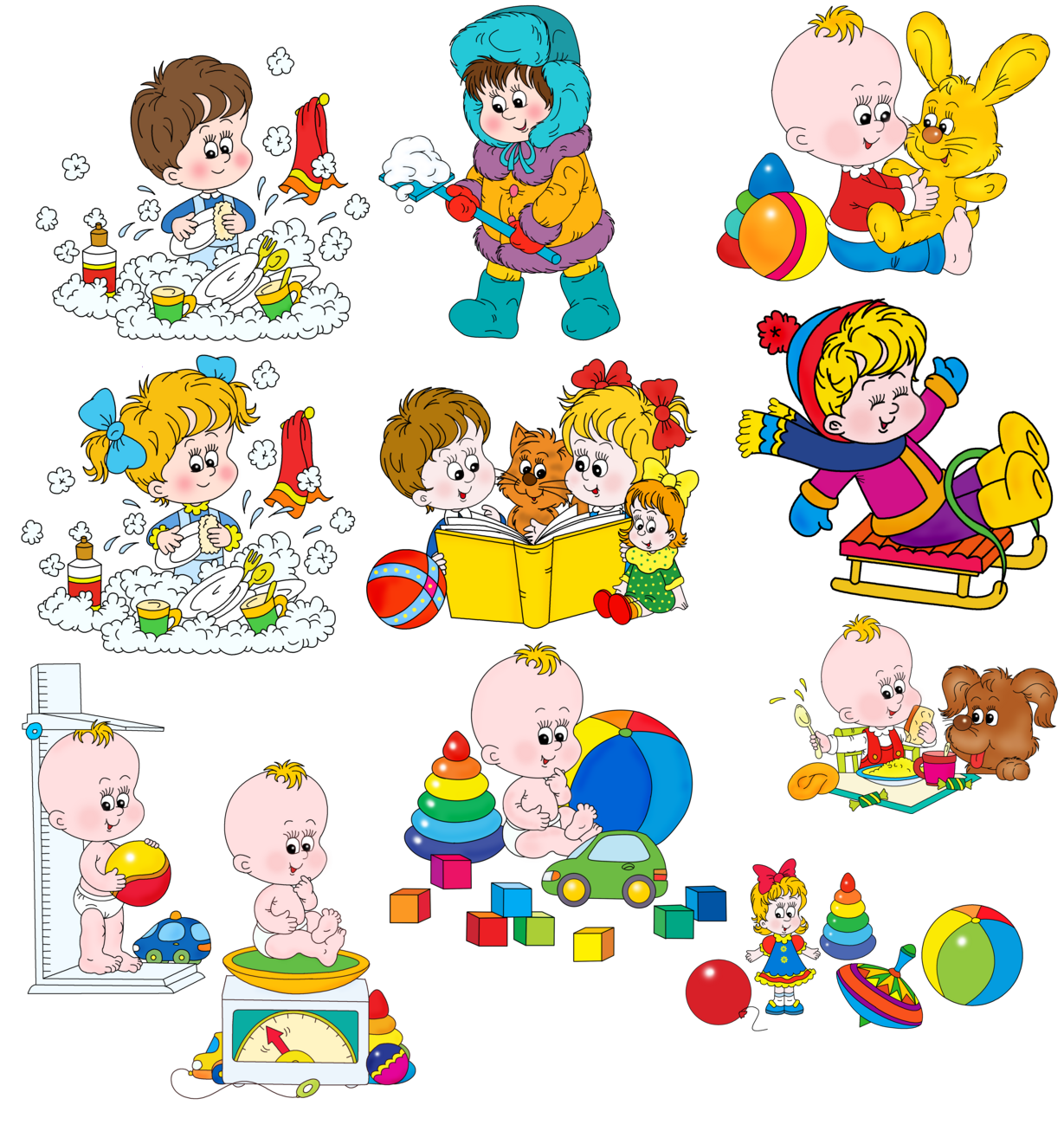 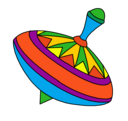 Зона первичного приема и беседы, зона консультативной работы, рабочая (личная) зона педагога-психолога
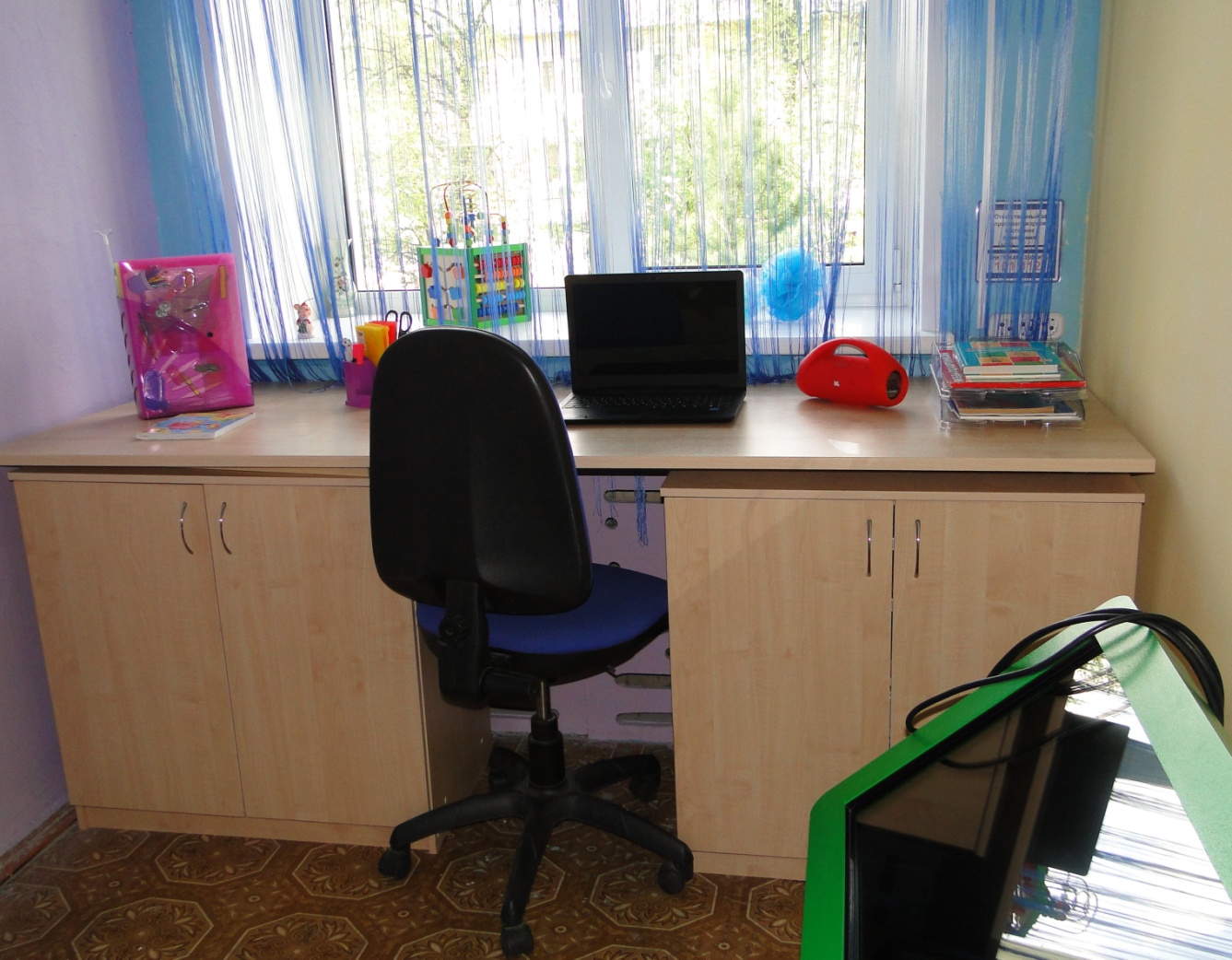 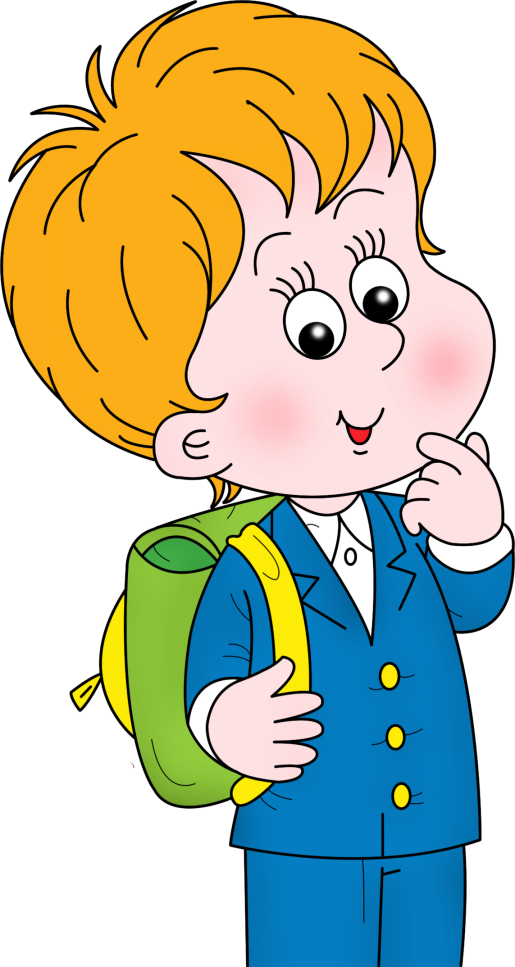 Зона диагностической работы
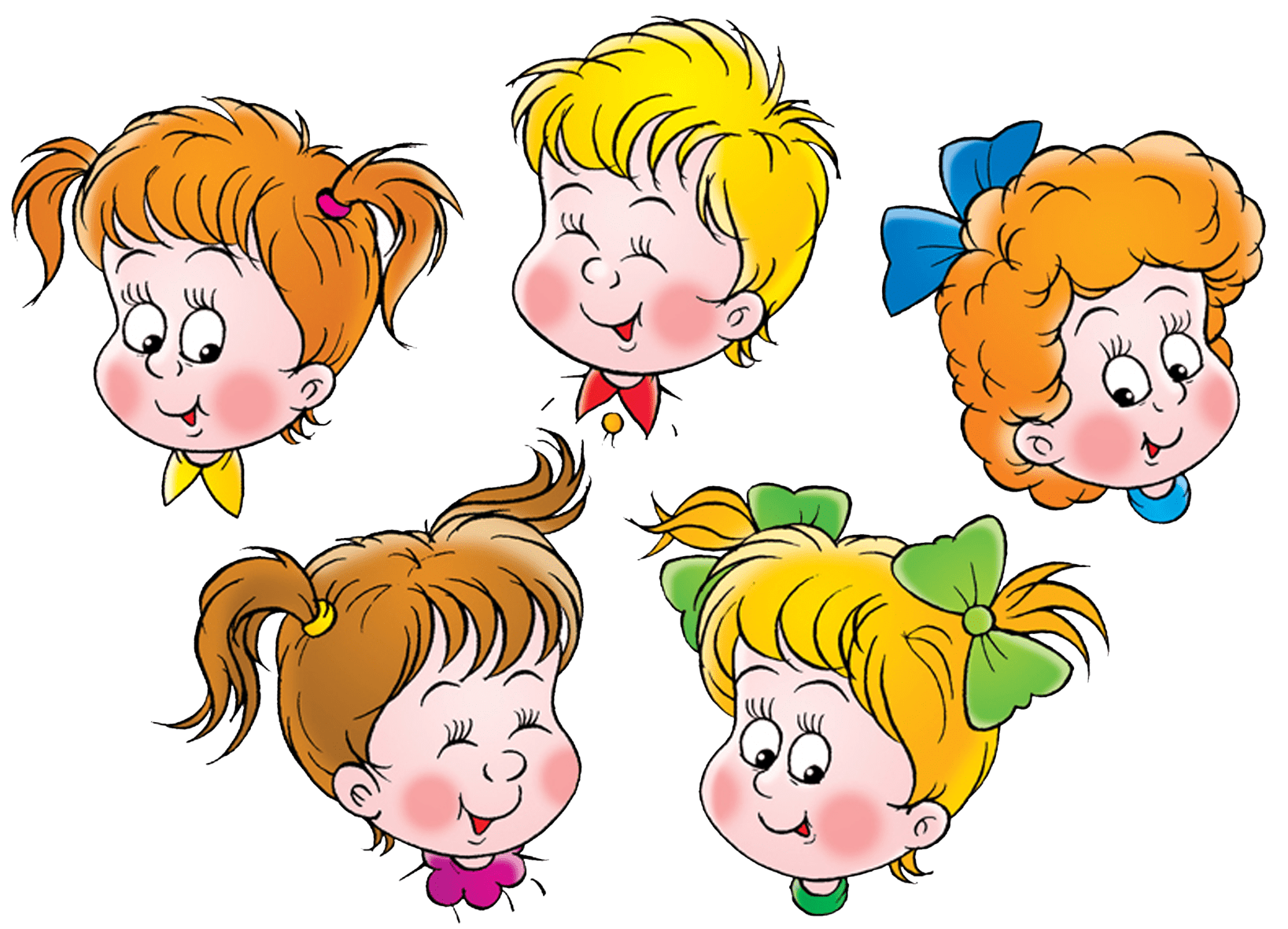 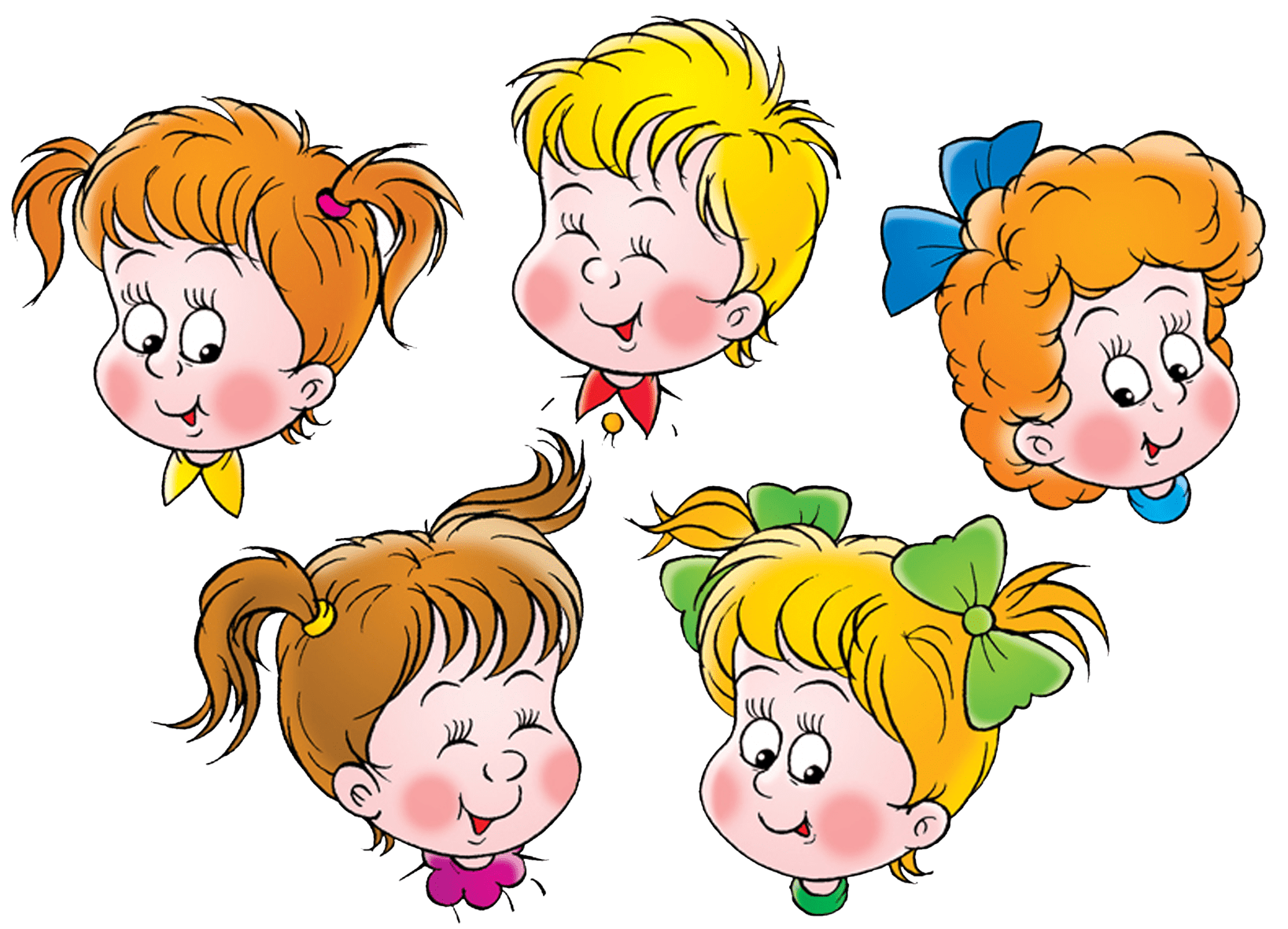 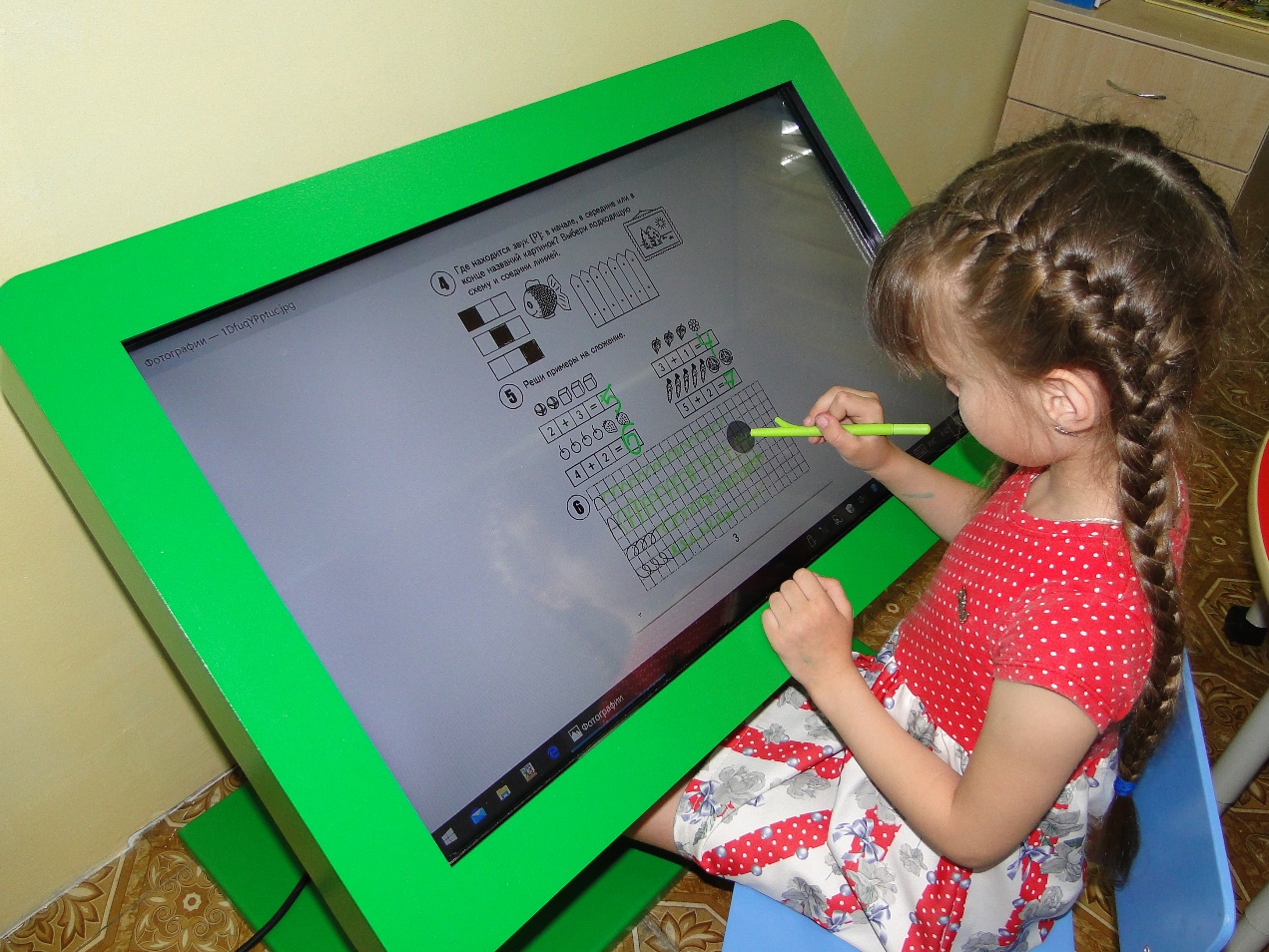 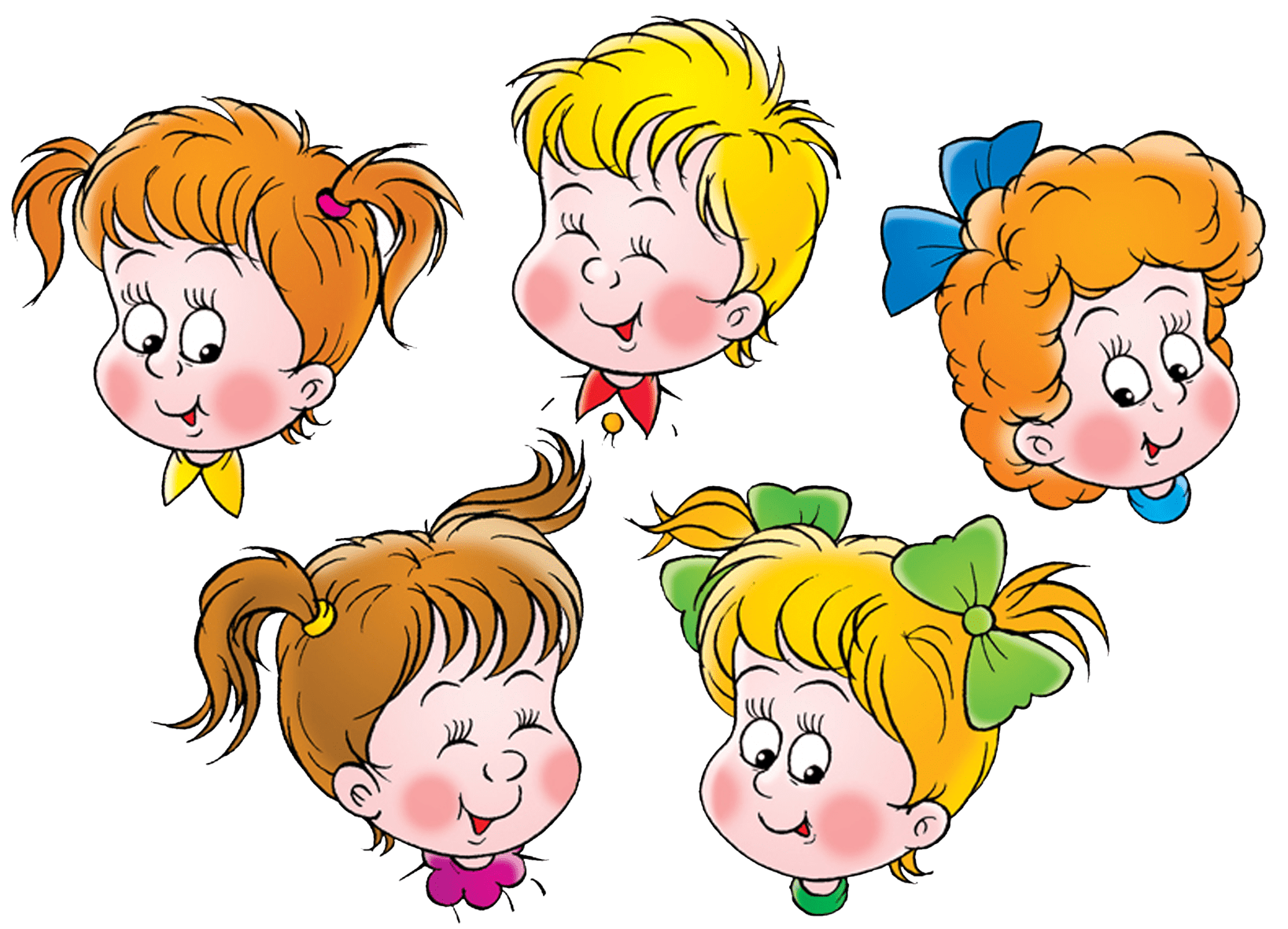 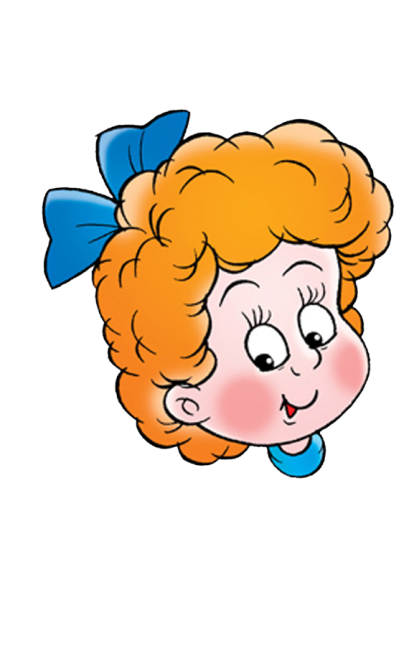 зона коррекционно-развивающей работы
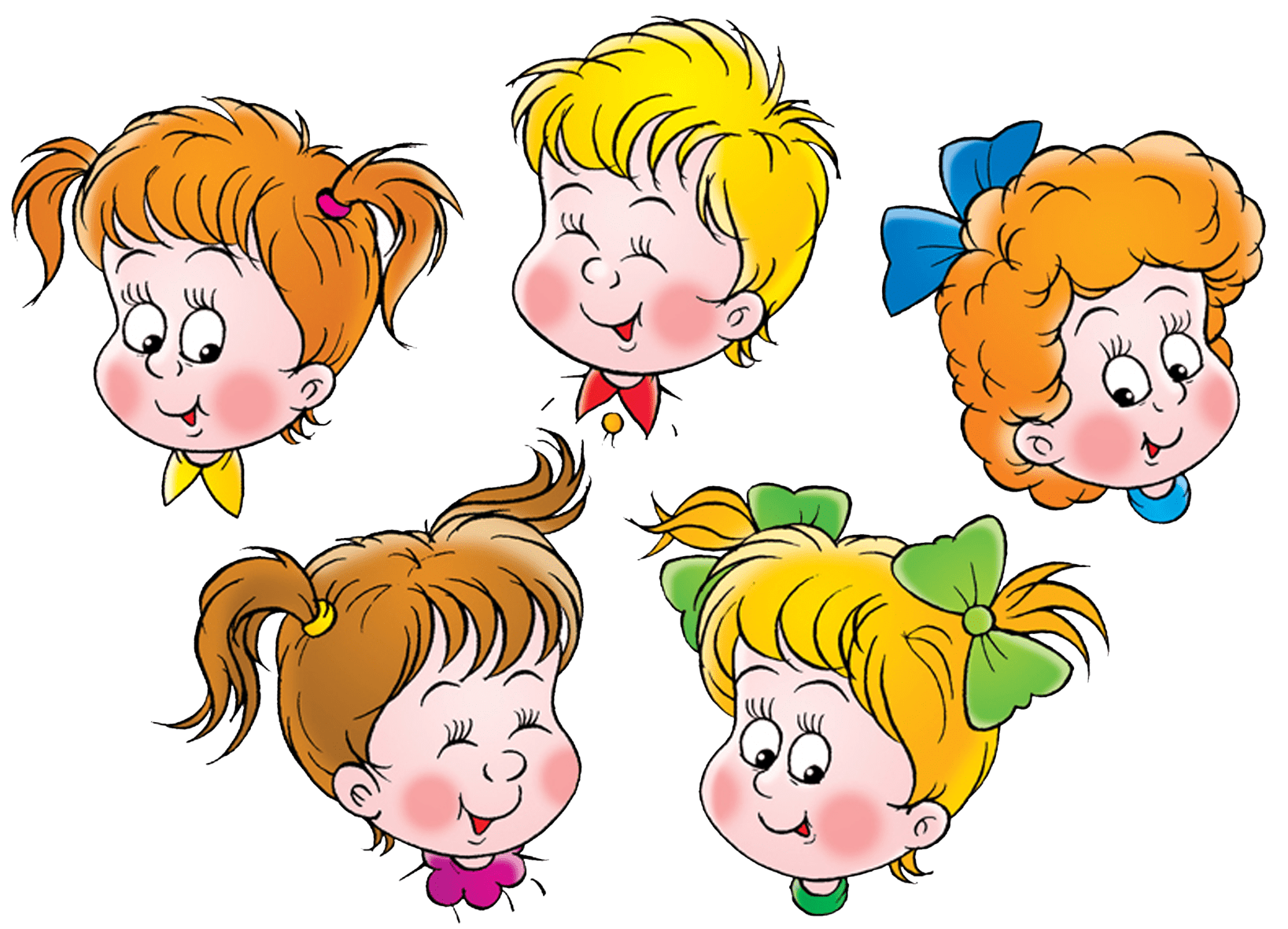 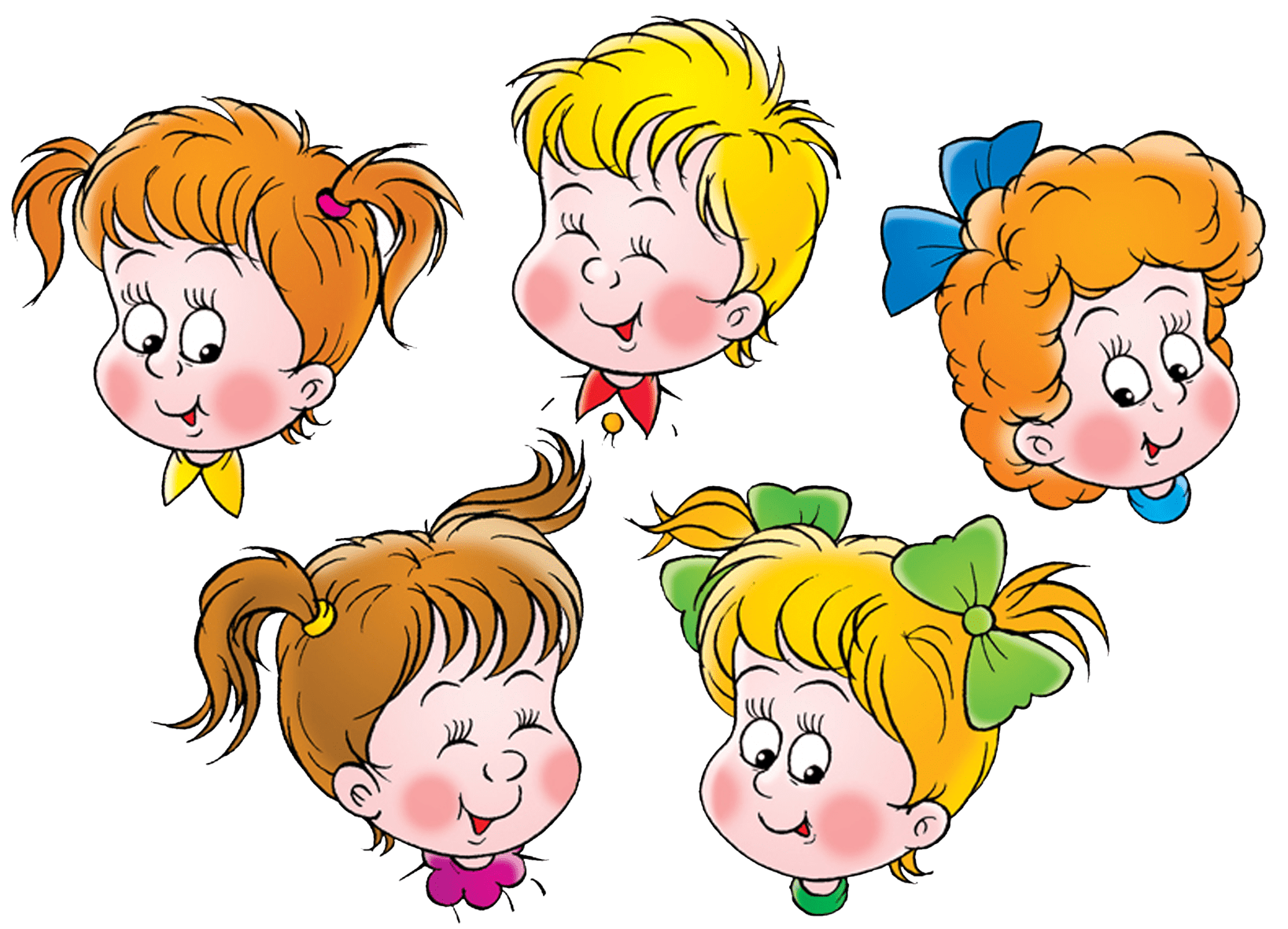 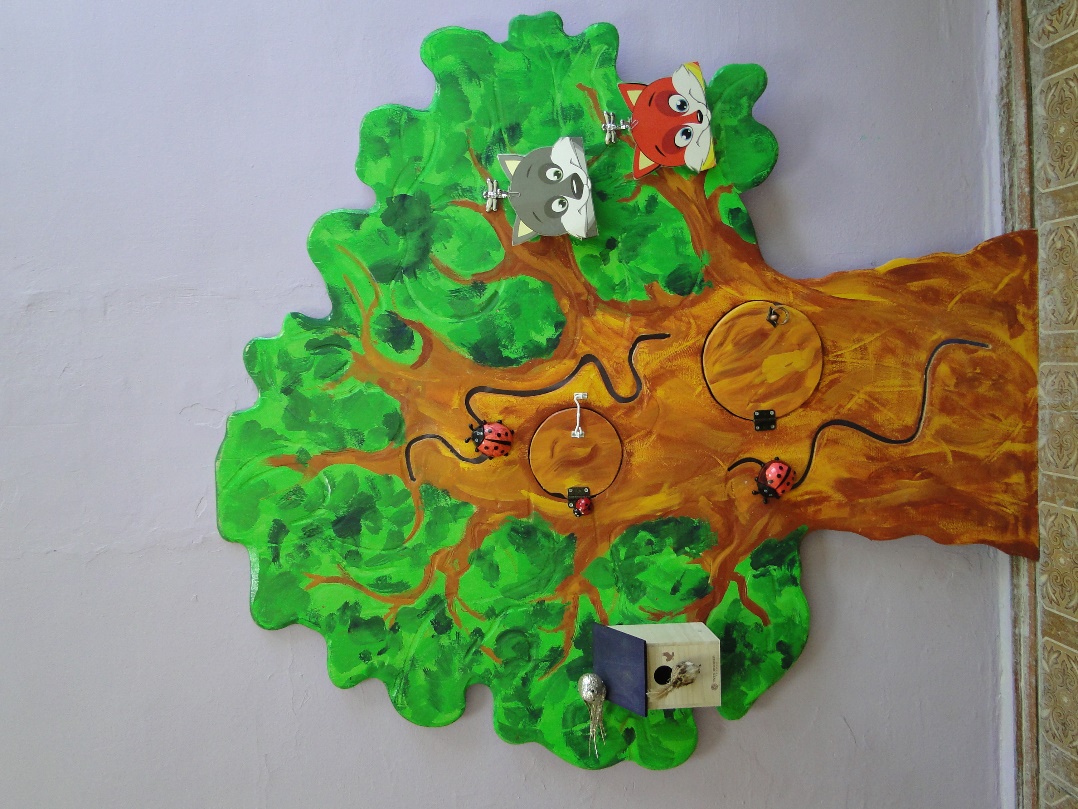 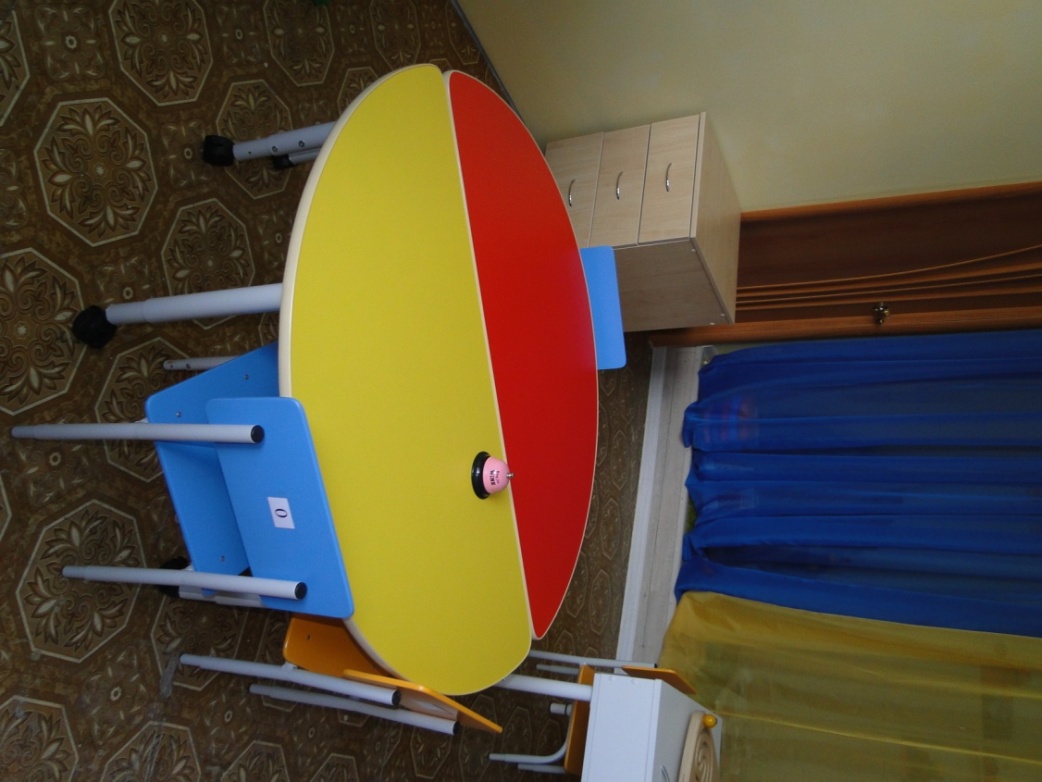 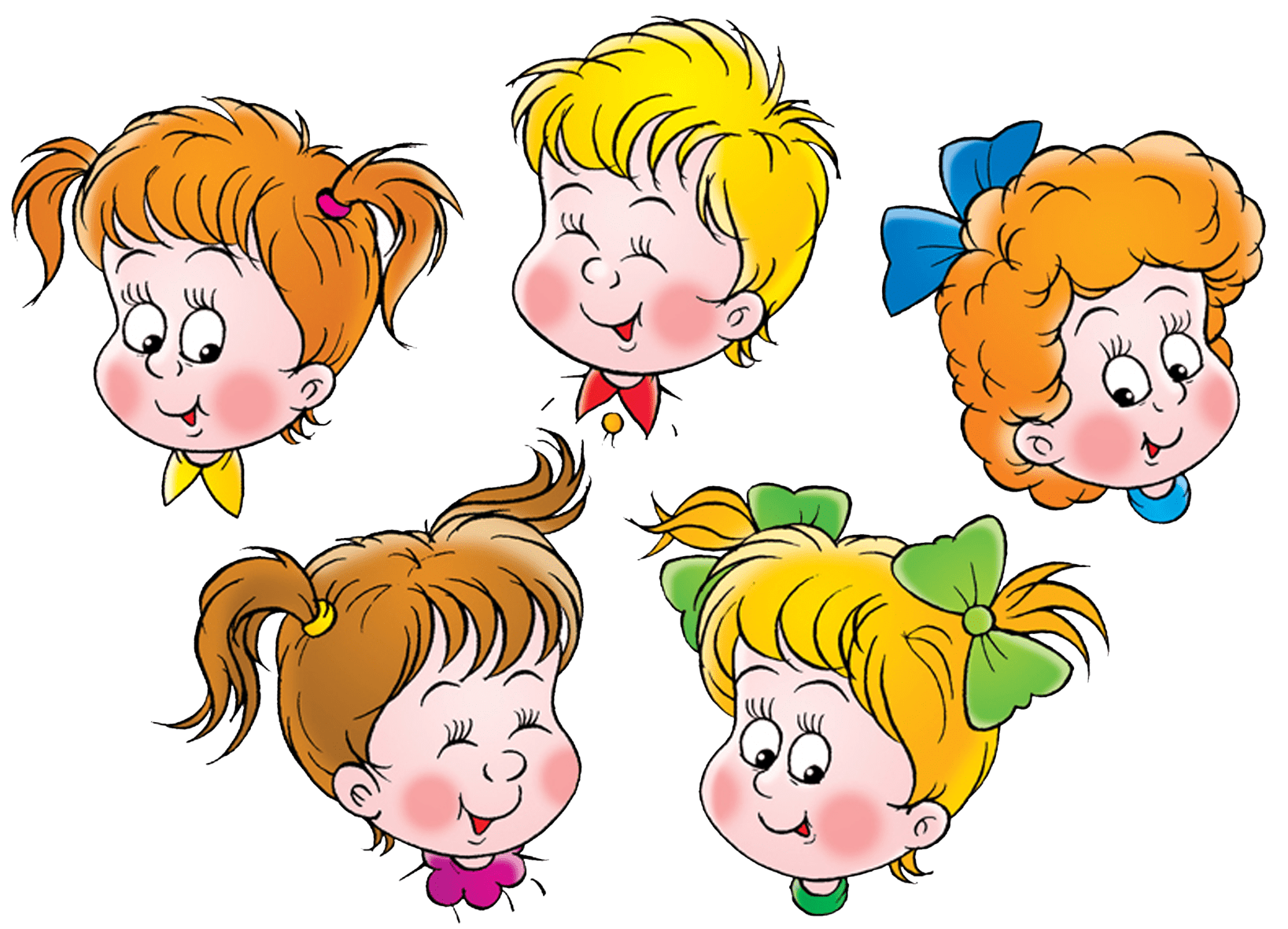 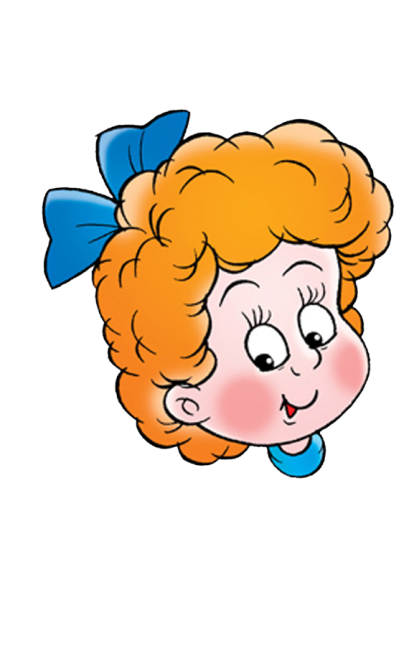 зона коррекционно-развивающей работы
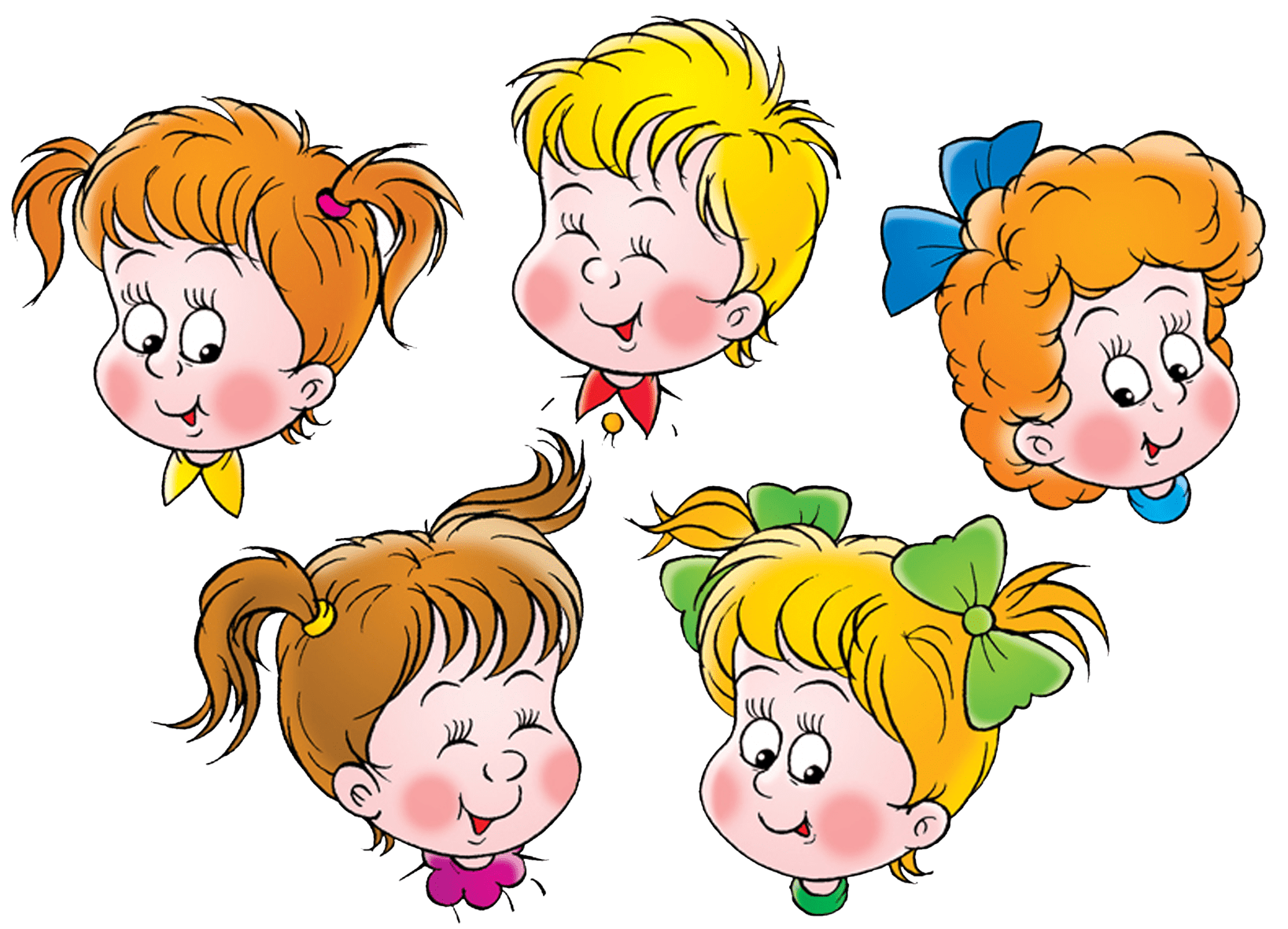 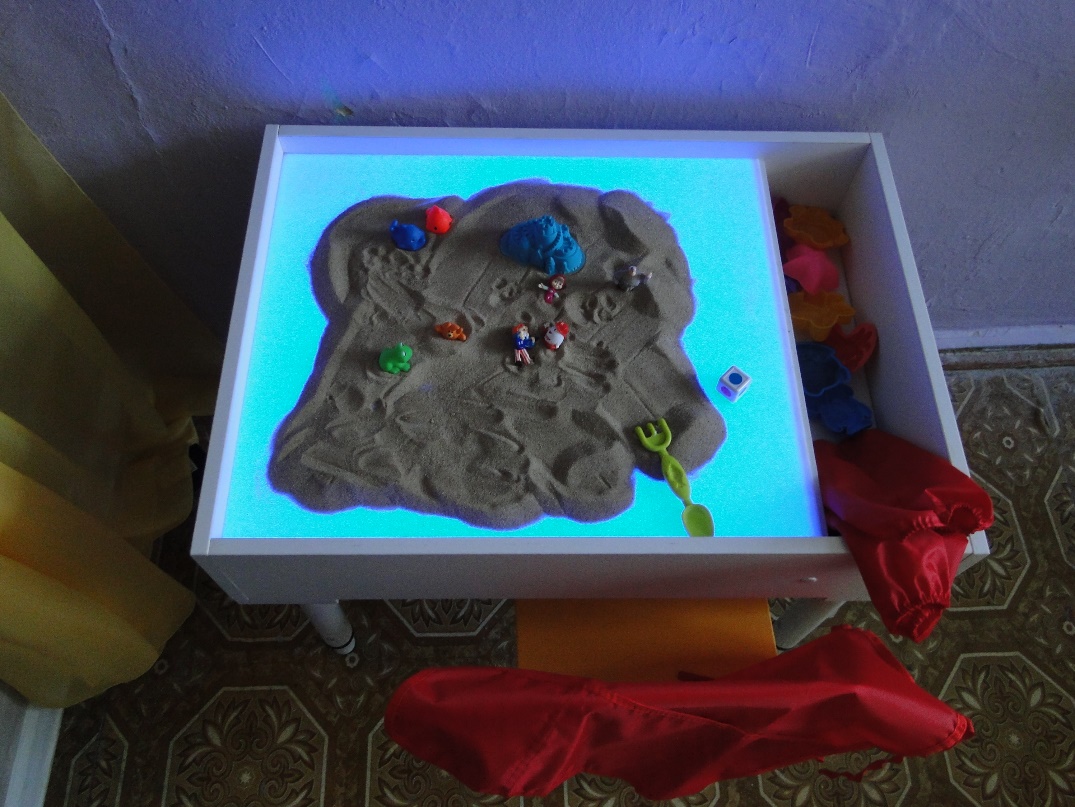 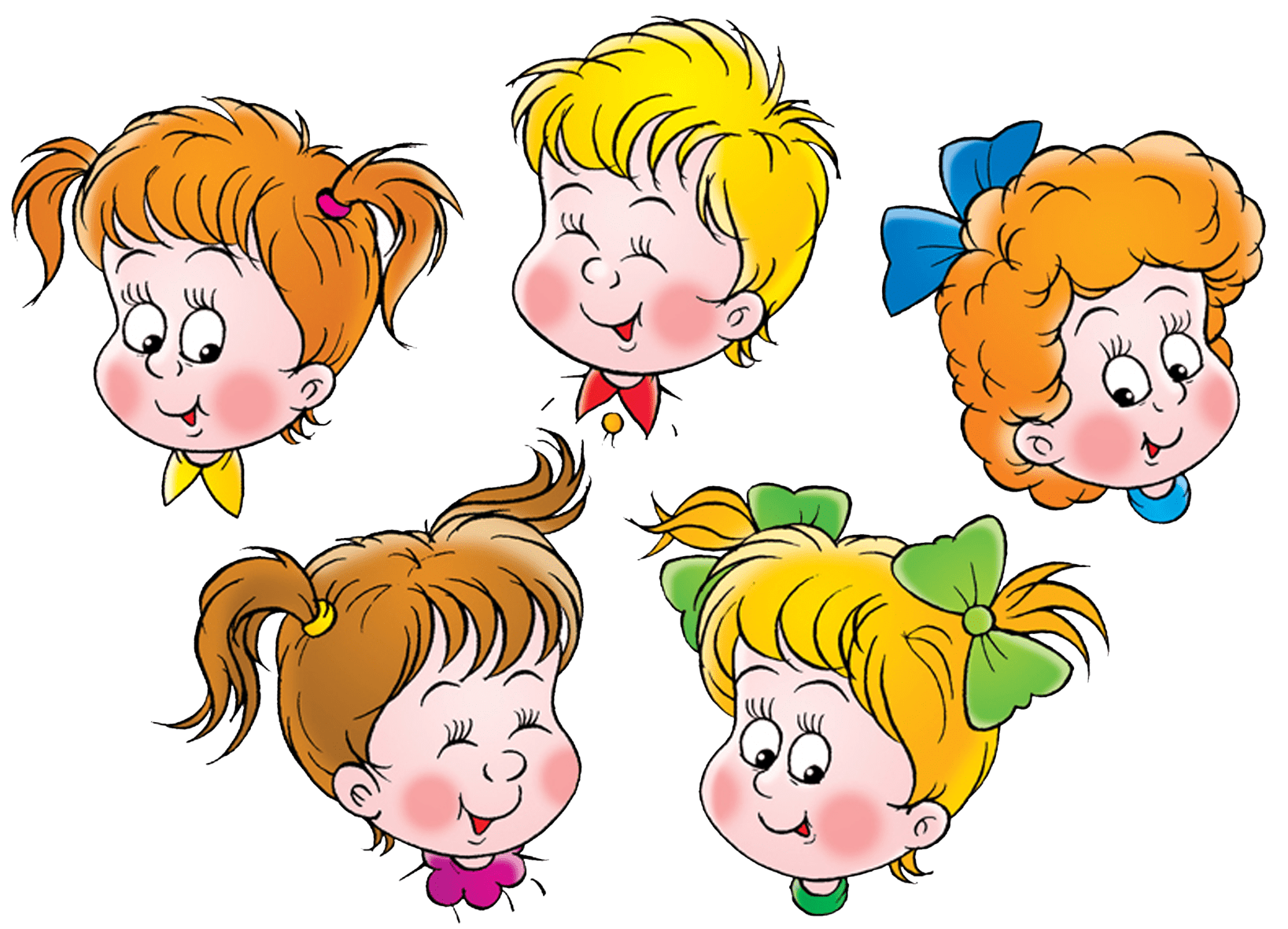 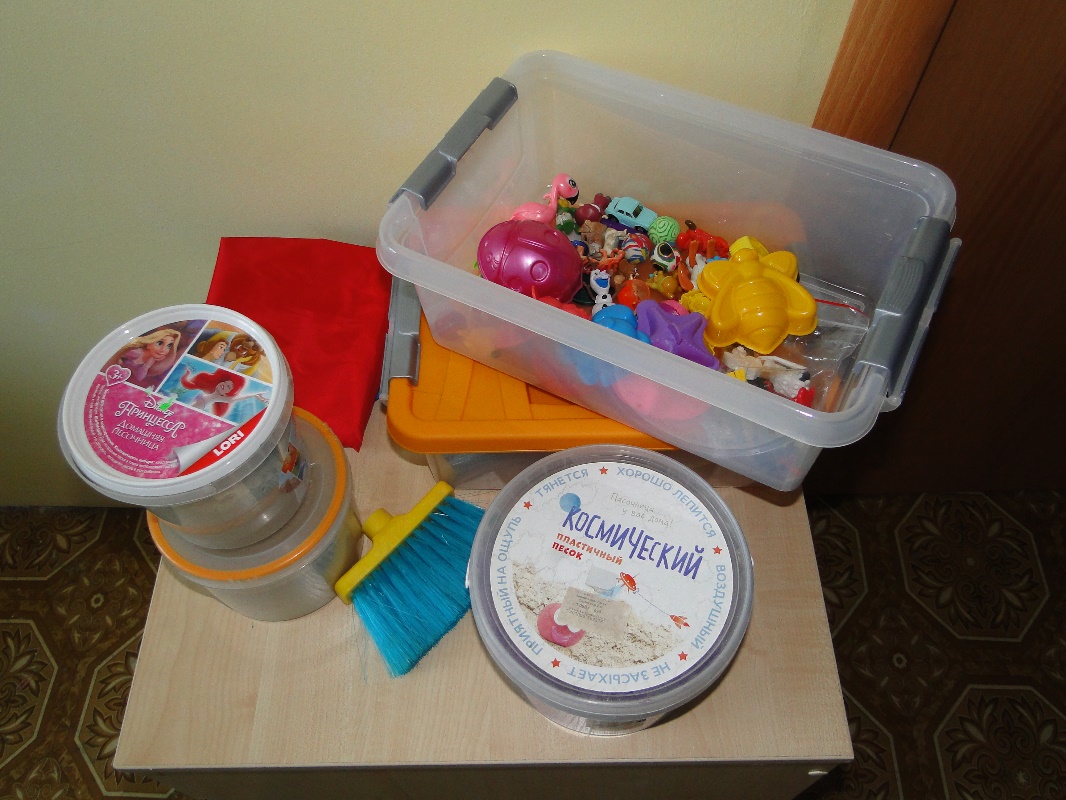 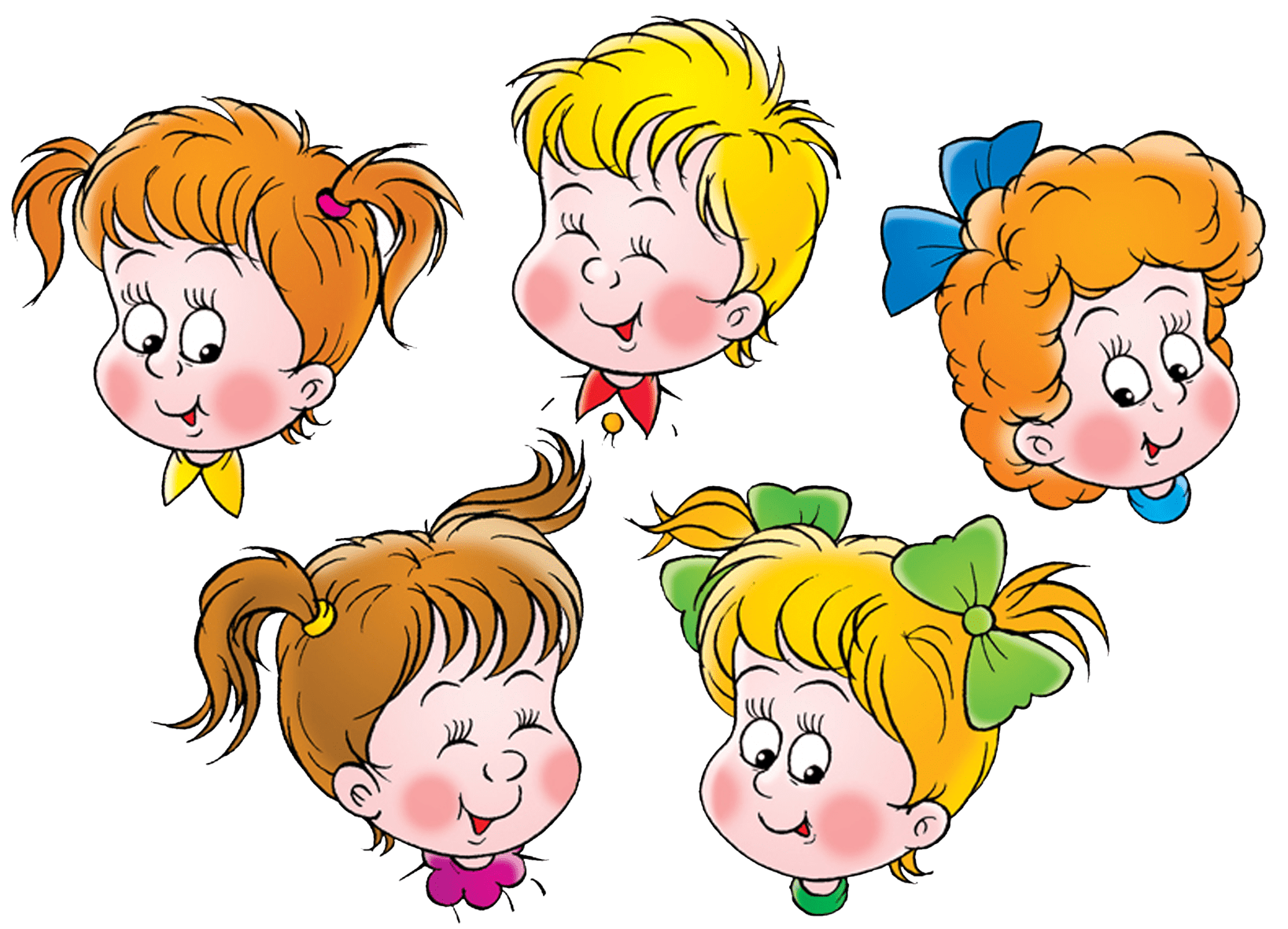 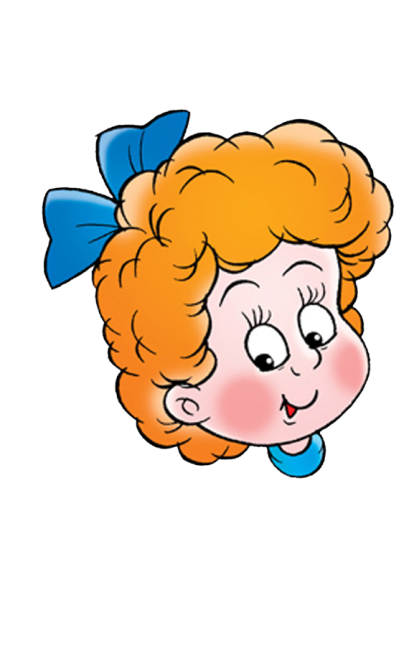 зона релаксации
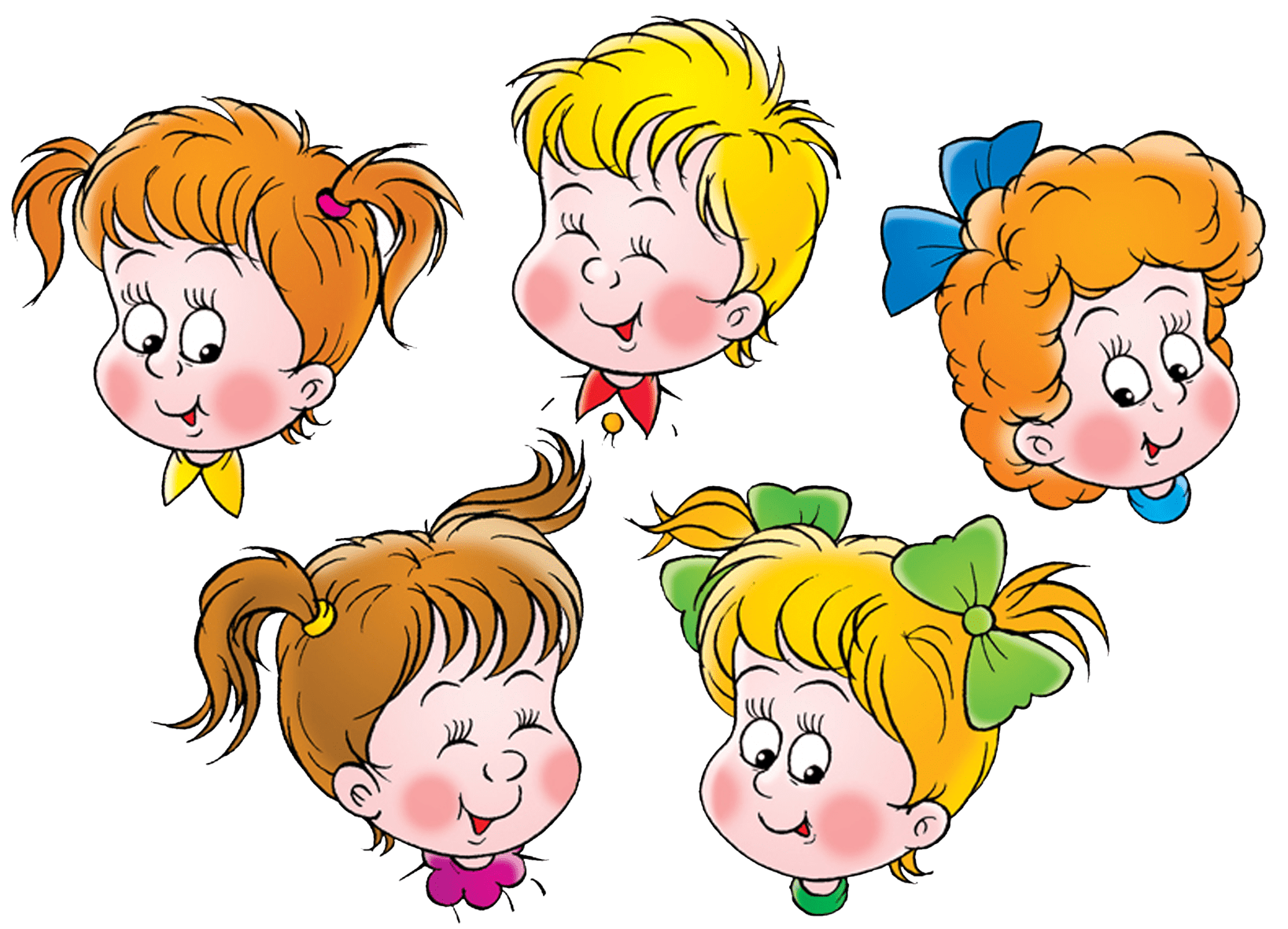 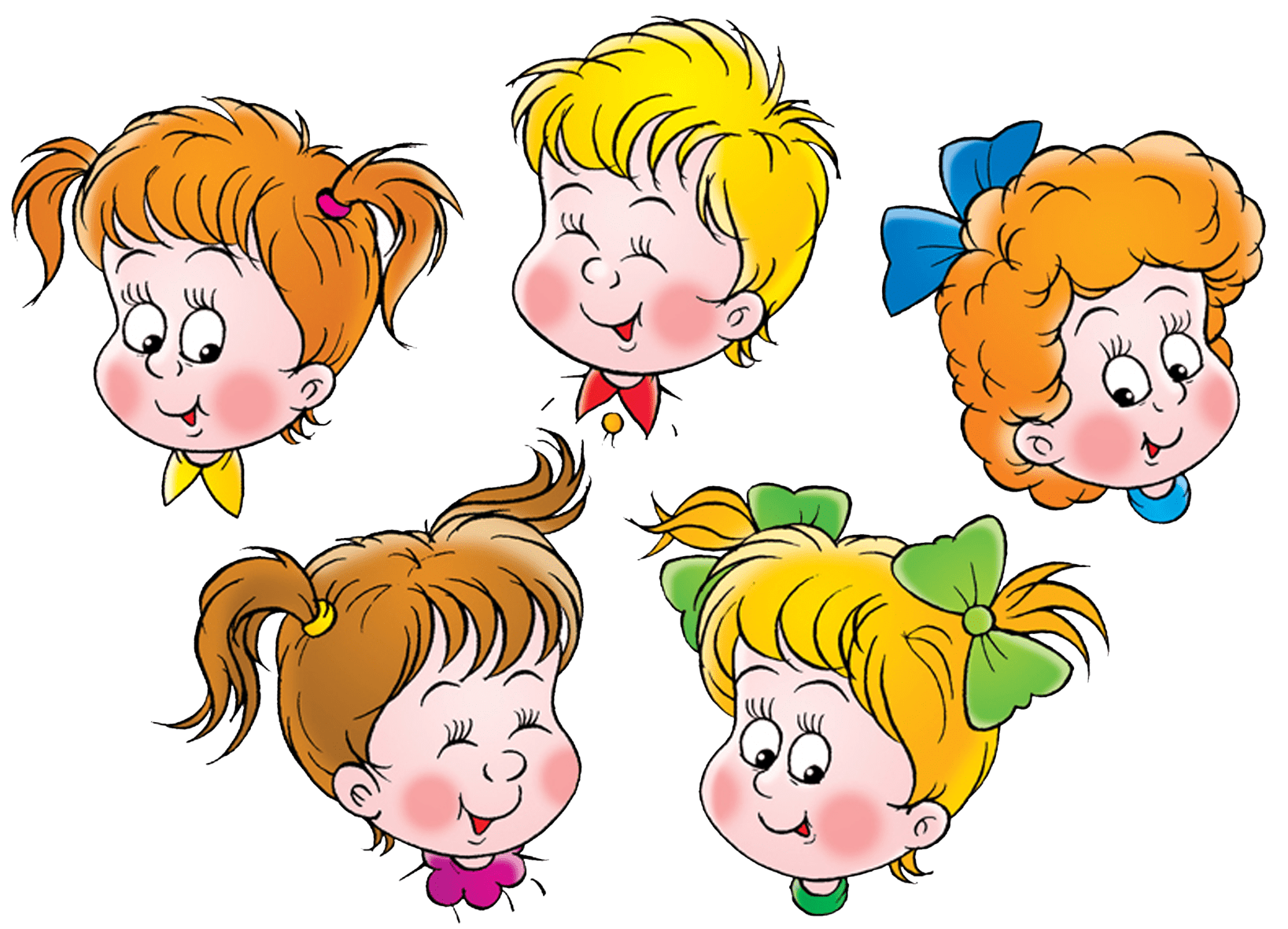 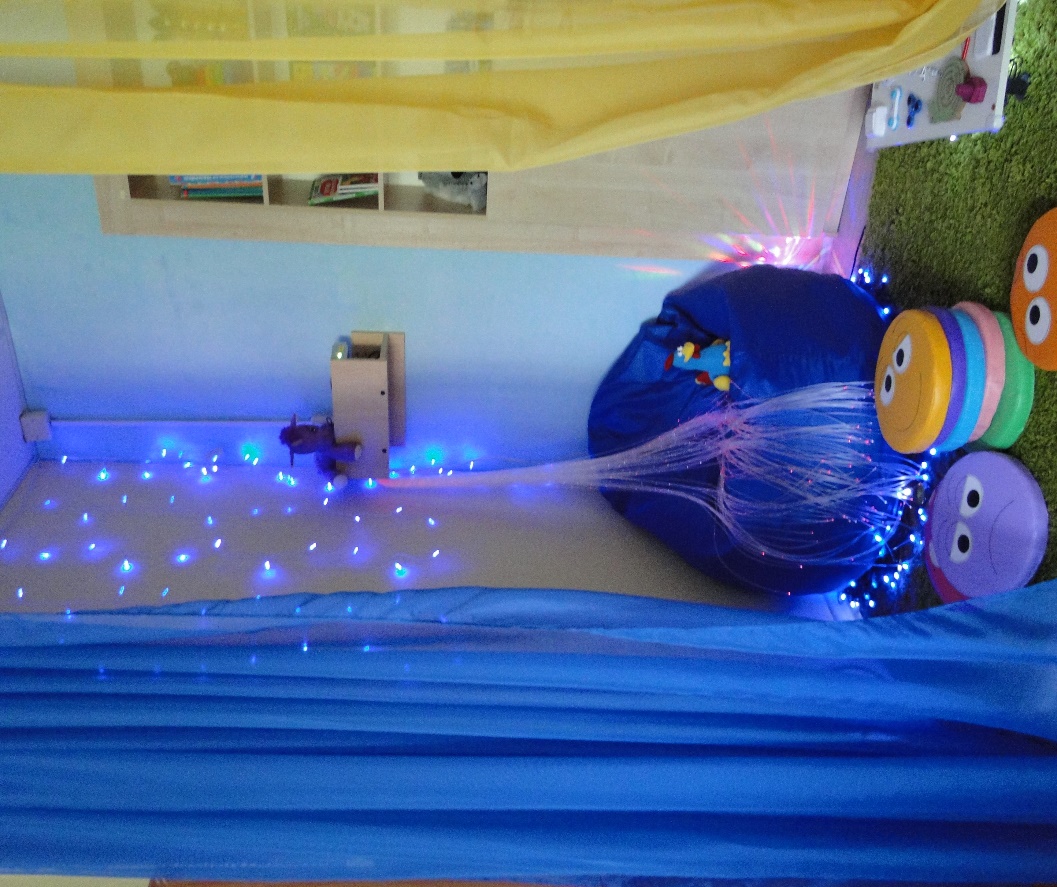 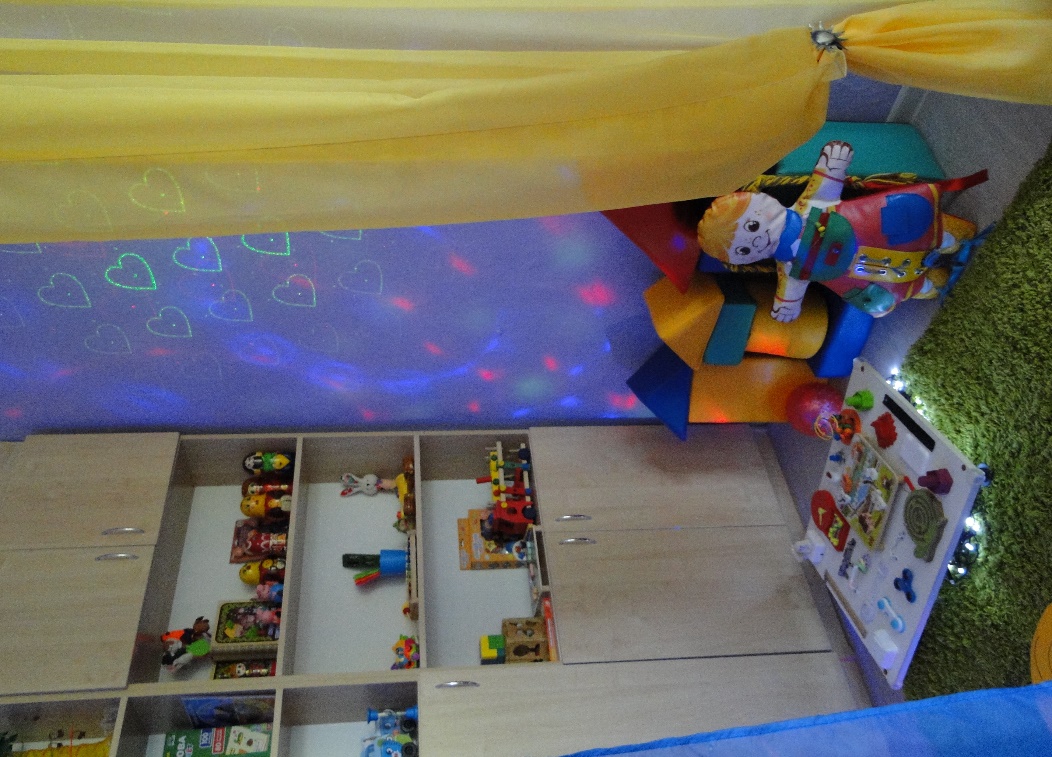 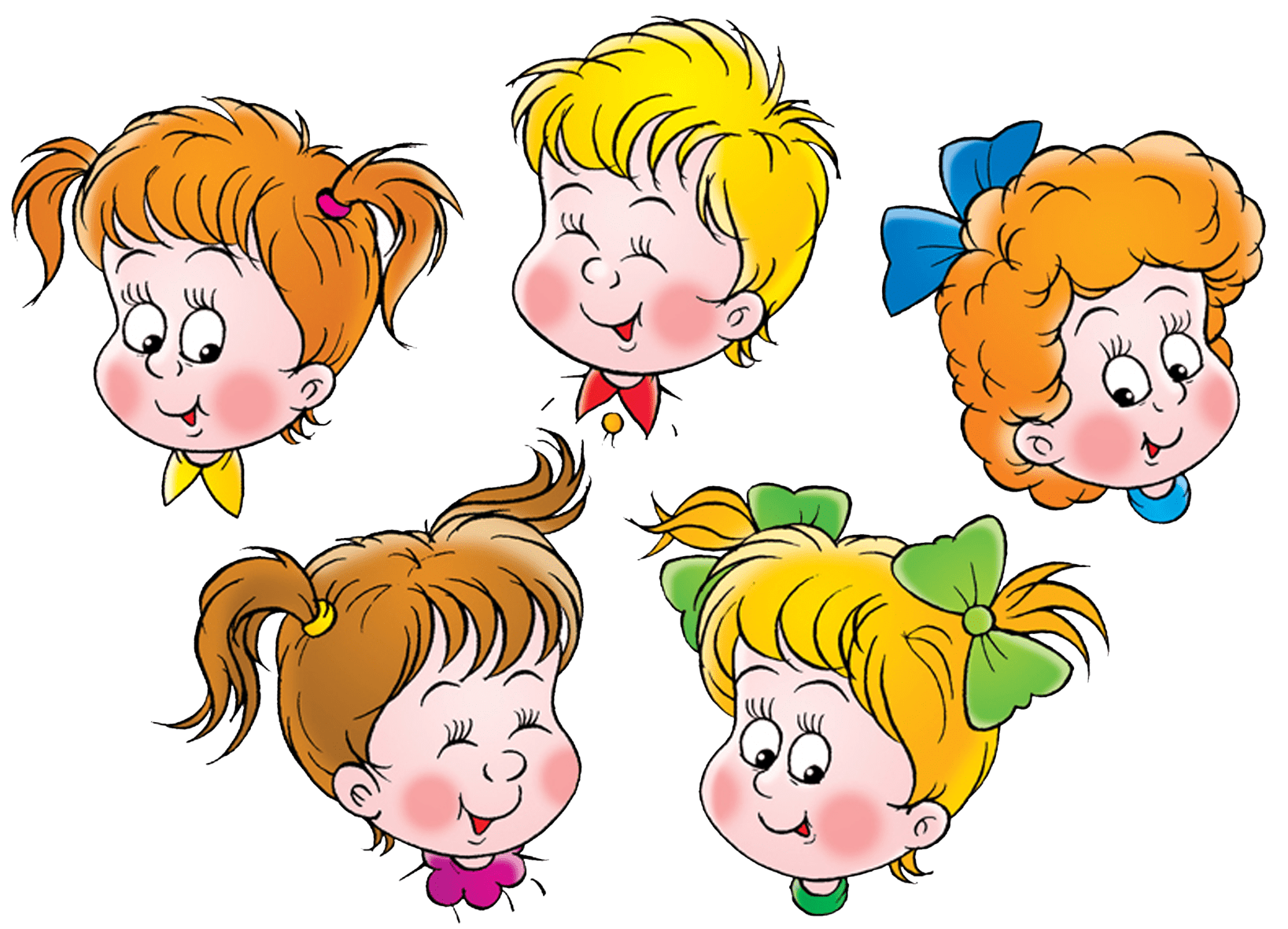 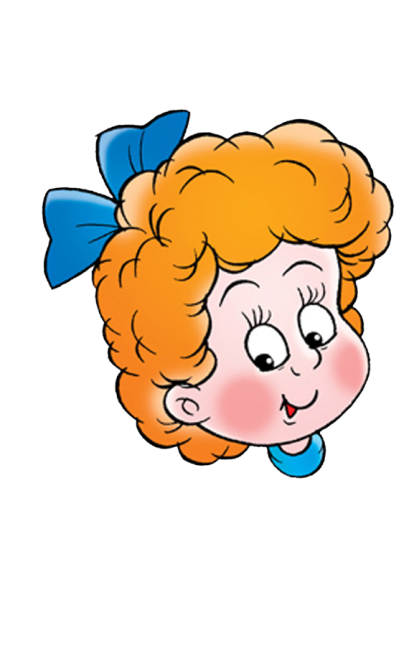 зона ожидания приема
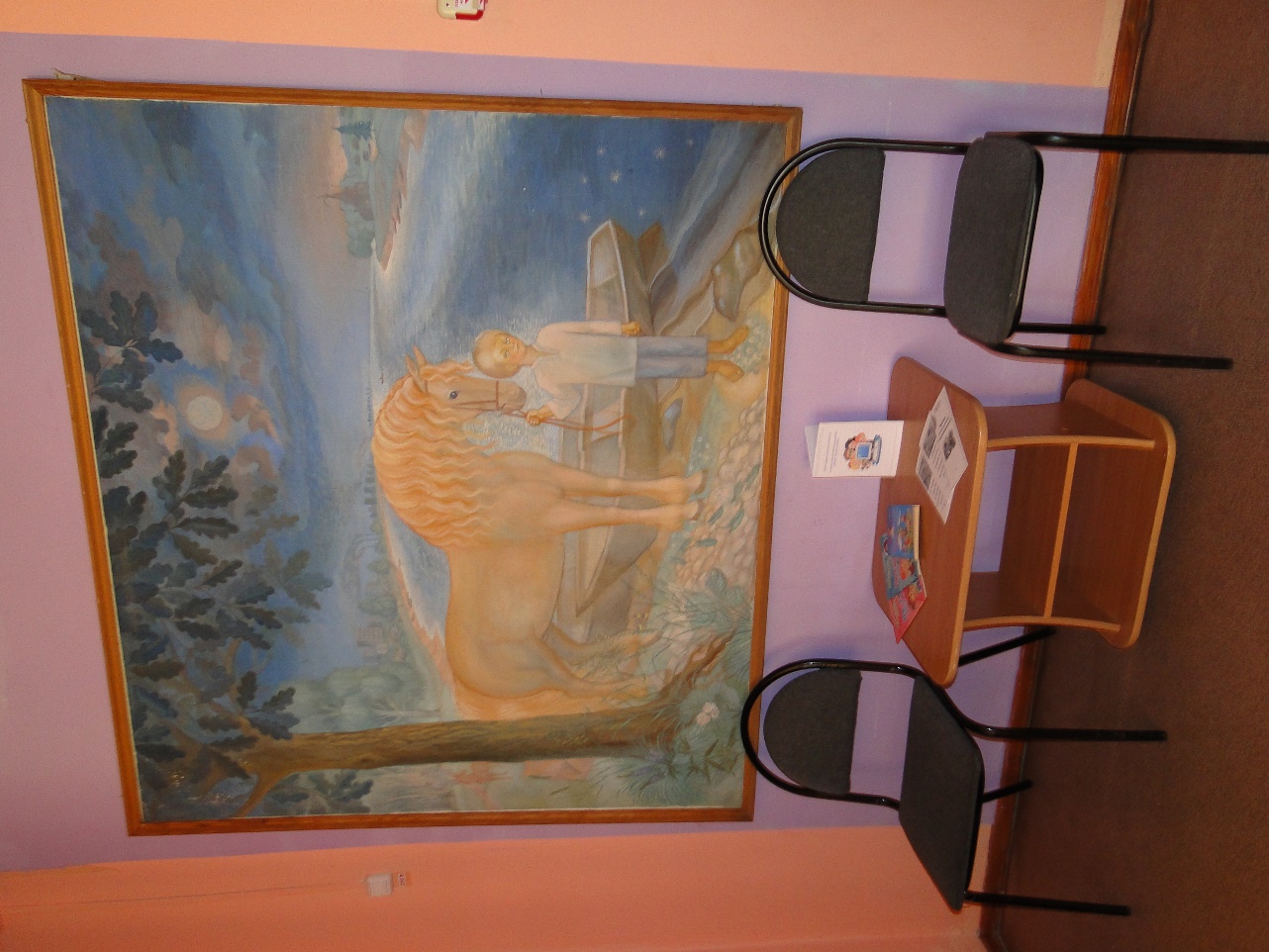 Минимальное оснащение кабинета педагога-психолога
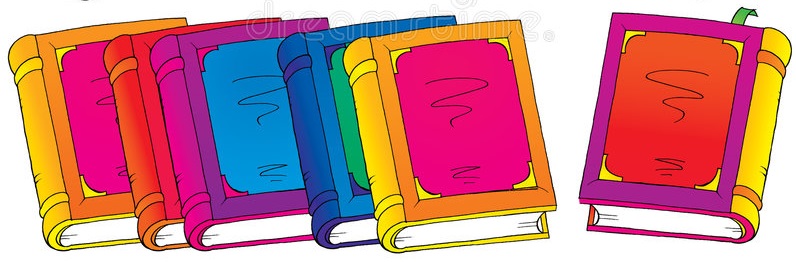 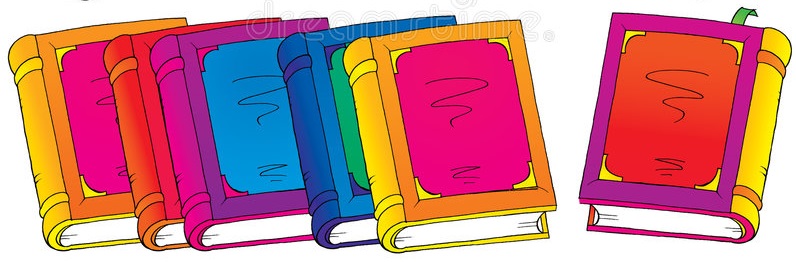 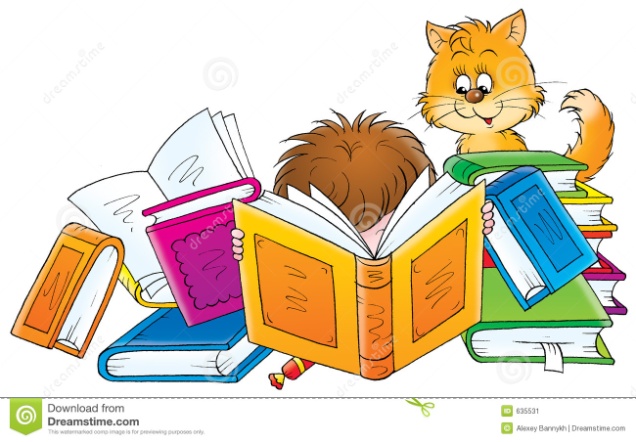 Примерный перечень диагностических методик
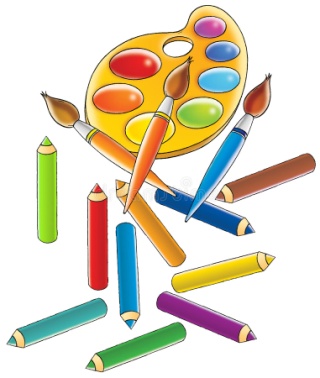 Методические средства,обеспечивающие психологическуюдеятельность
набор практических материалов для профилактики, диагностики и коррекции нарушений развития у детей;

набор игрушек и настольных игр (мячи,куклы, пирамиды, кубики, лото, домино, мозаики, наборы сюжетно-ролевых игр,
      маски, музыкальные инструменты и пр.);

набор материалов для детского творчества (пластилин, краски, цветные карандаши, фломастеры, цветная бумага,клей, картон, ножницы, бумага и т.д.);

раздаточный материал для детей, родителей, педагогического коллектива ДОУ.
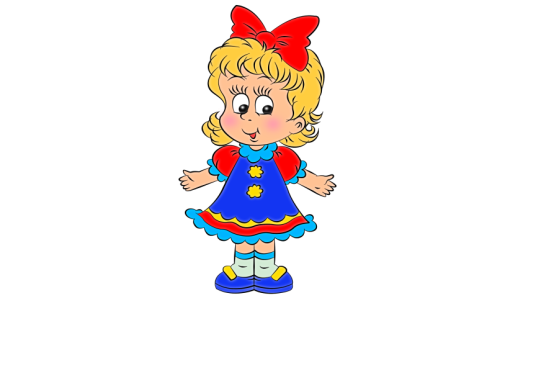 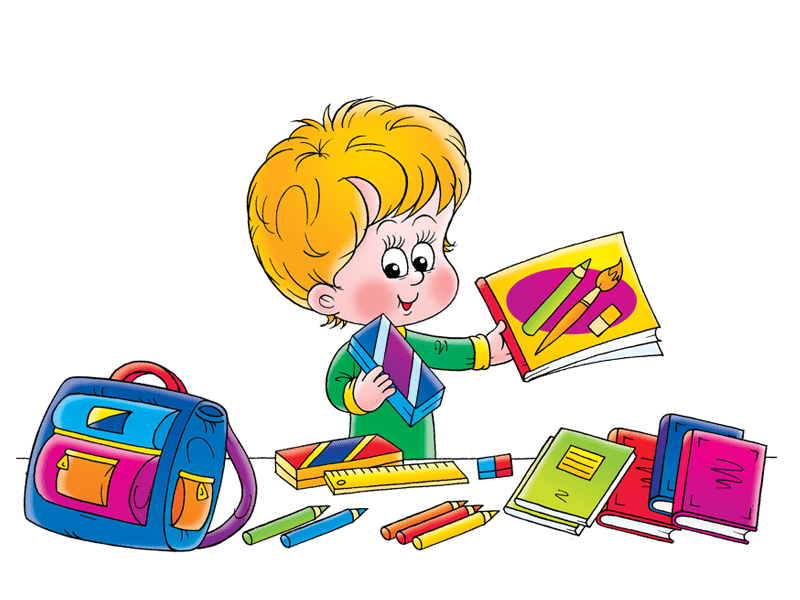 Младший дошкольный возраст
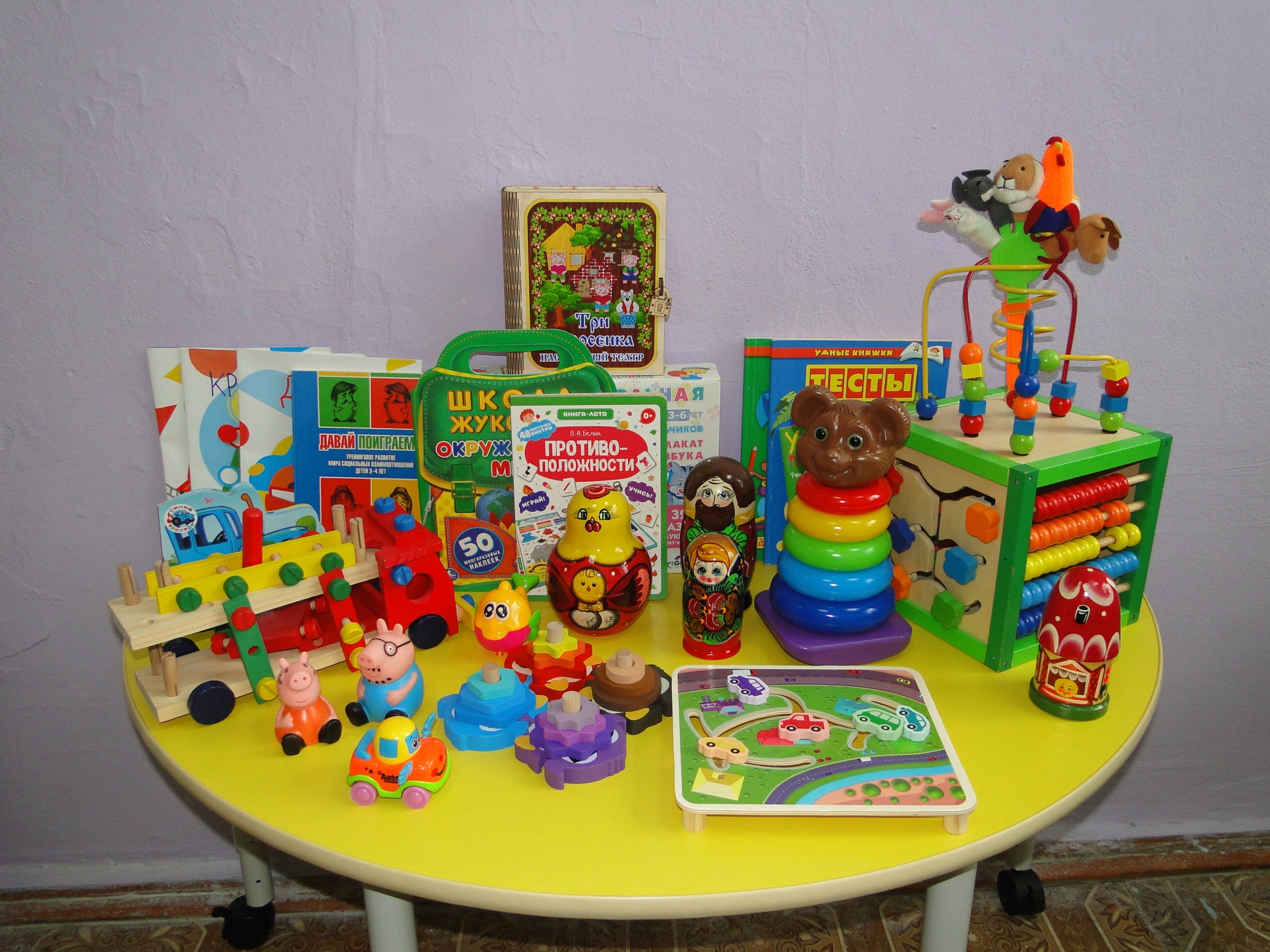 Старший дошкольный возраст
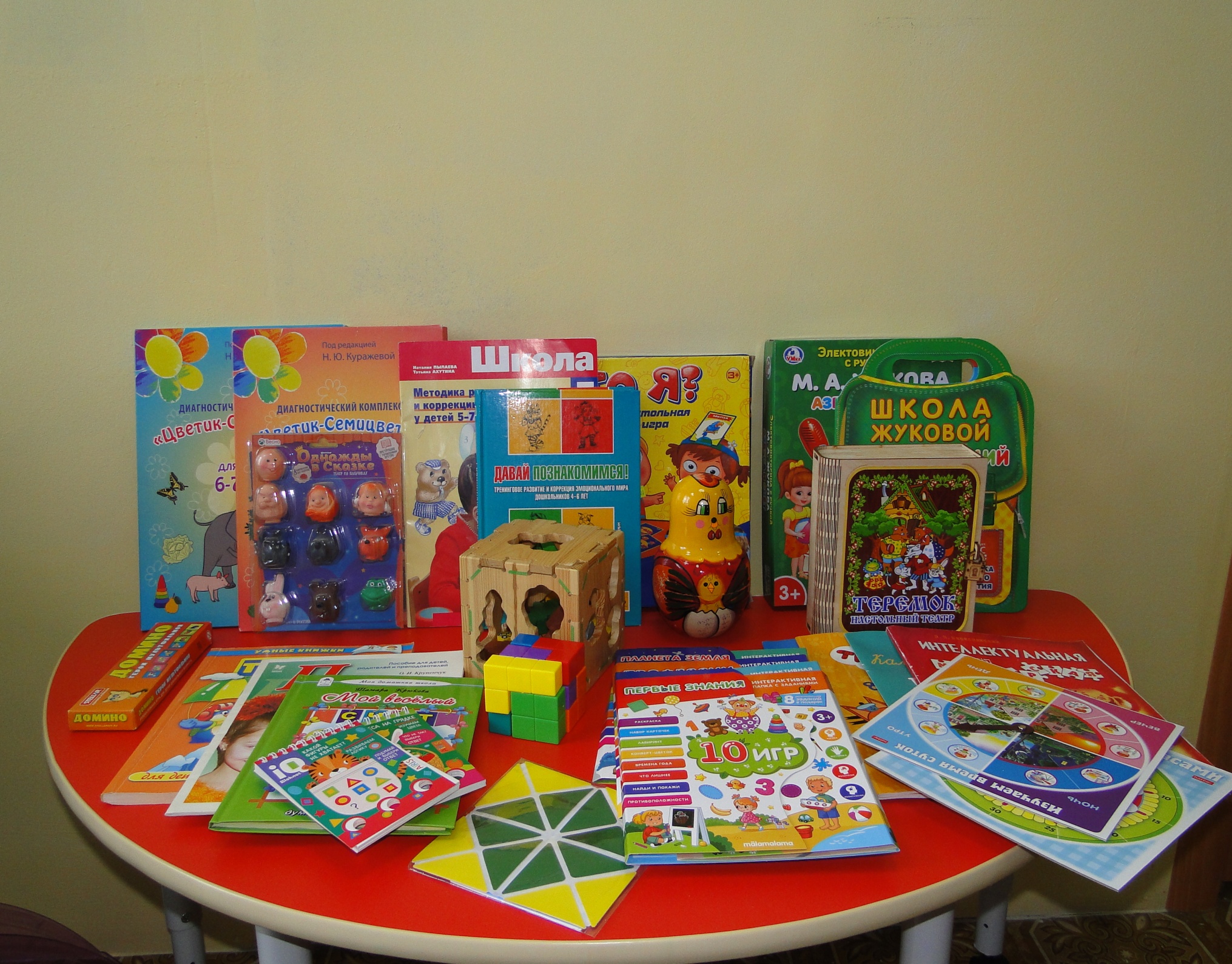 Модуль «Диагностика»
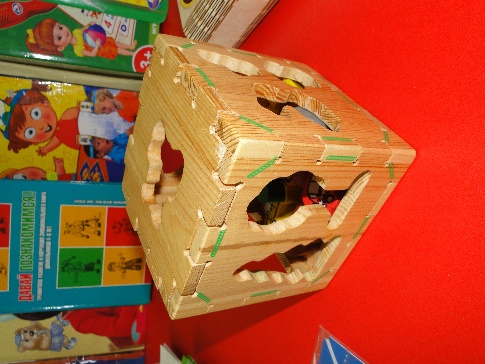 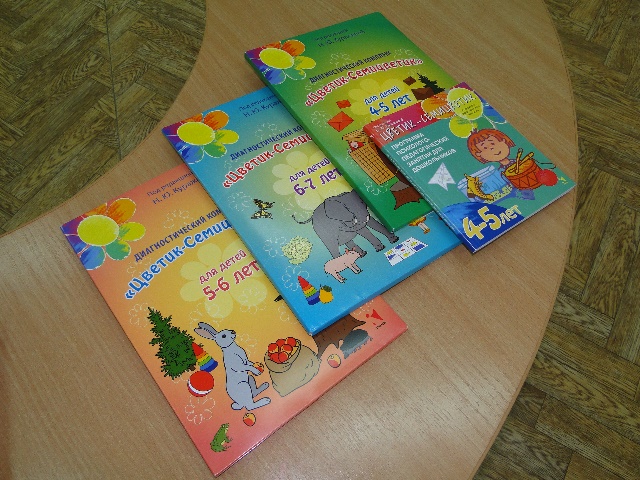 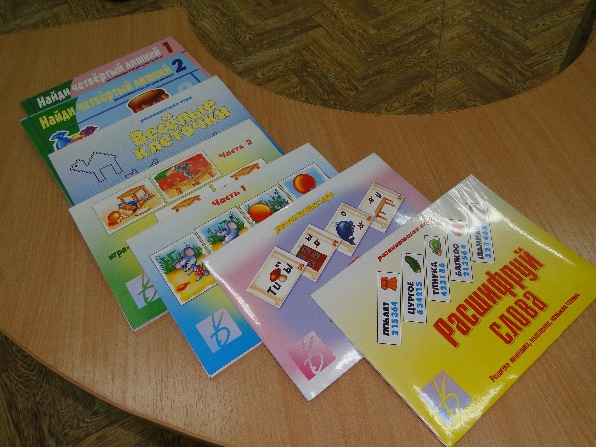 Модуль «Коррекция и развитие психомоторных функций у детей»
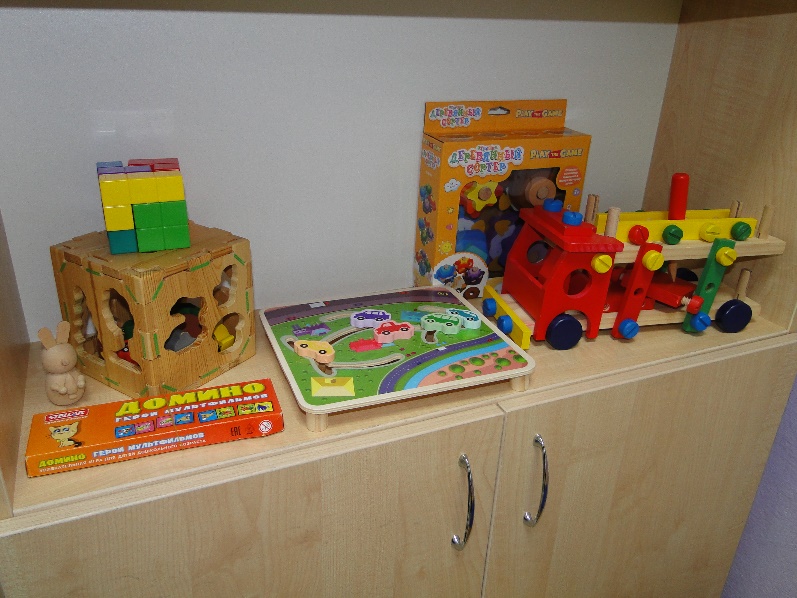 Модуль «Коррекция эмоциональной сферы»
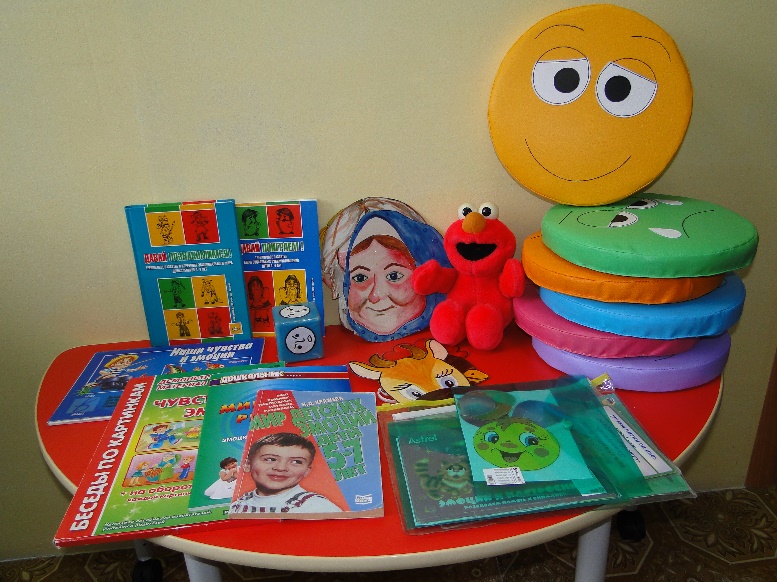 Модуль «развитие коммуникативной деятельности»
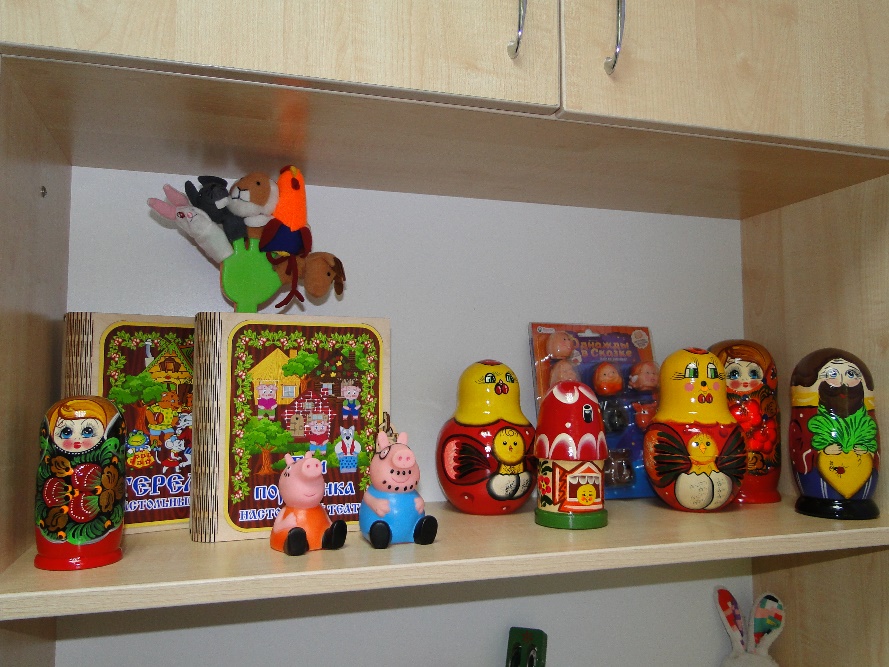 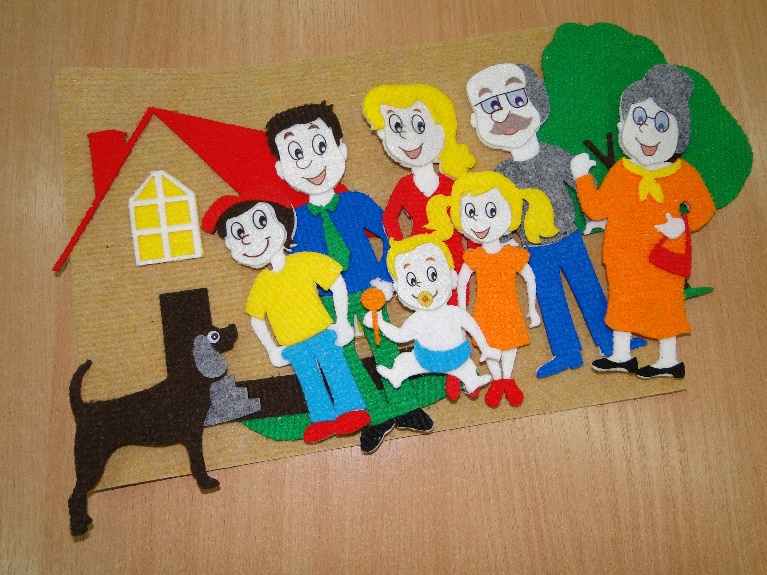 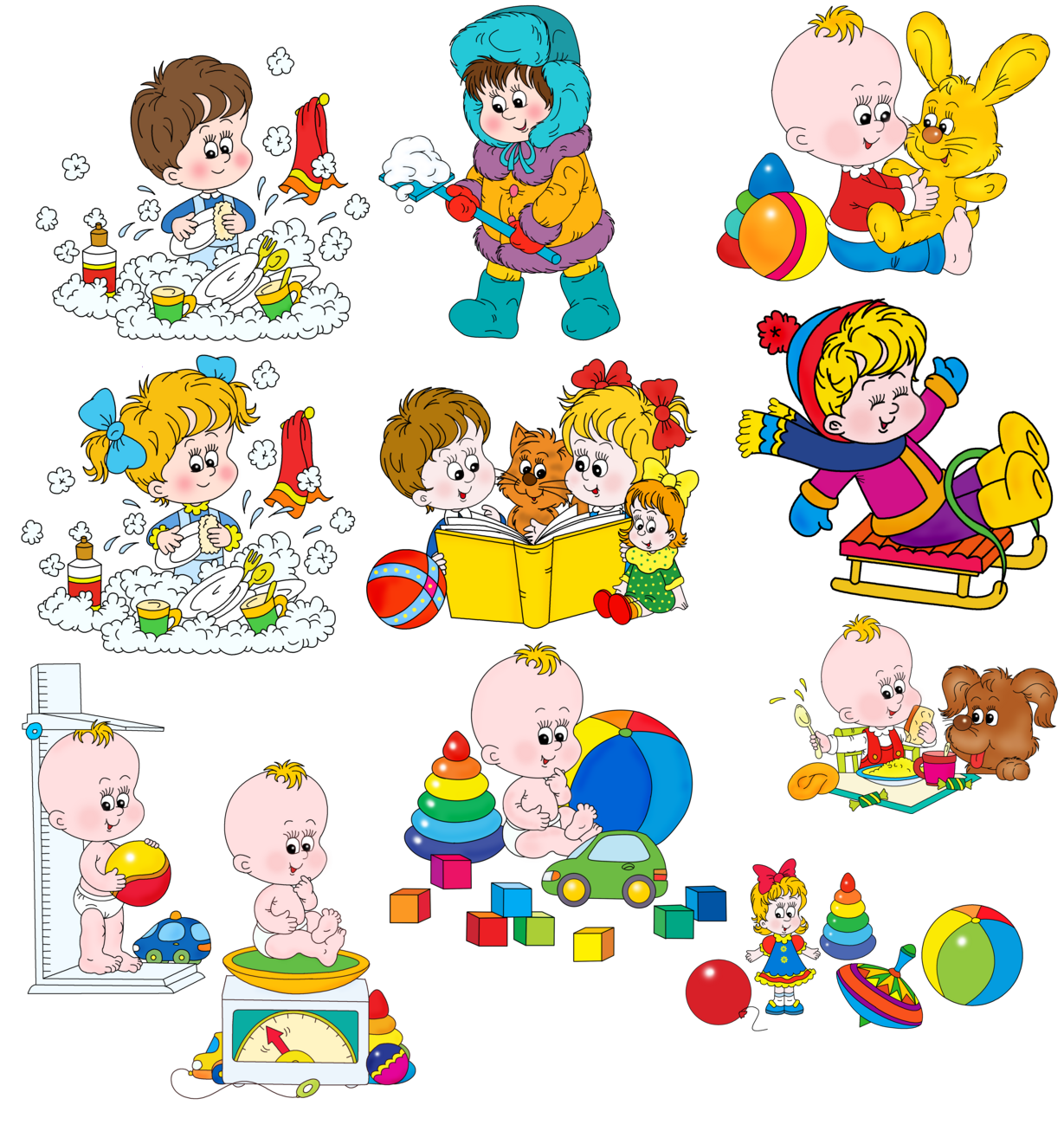 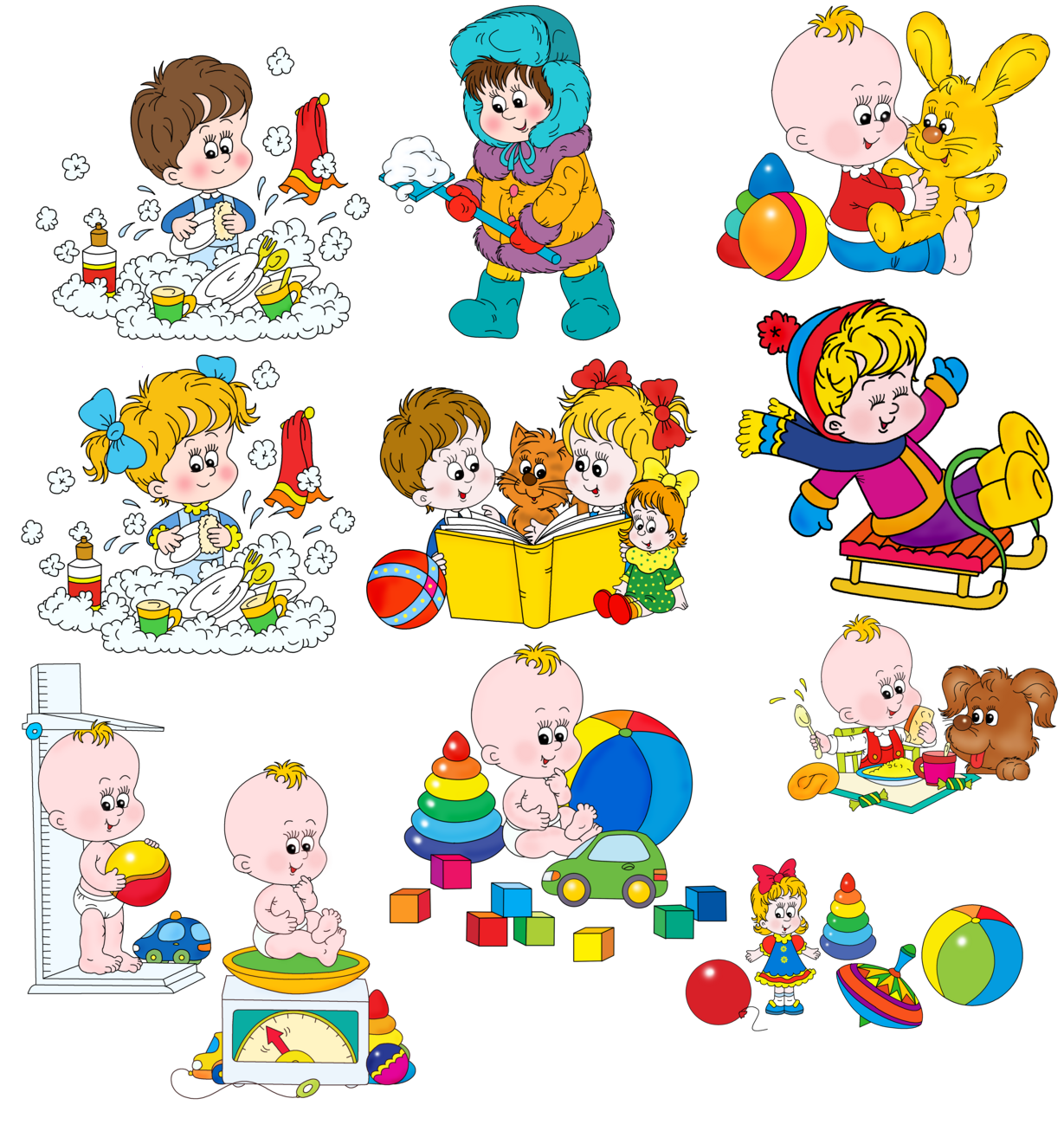 Спасибо за внимание!
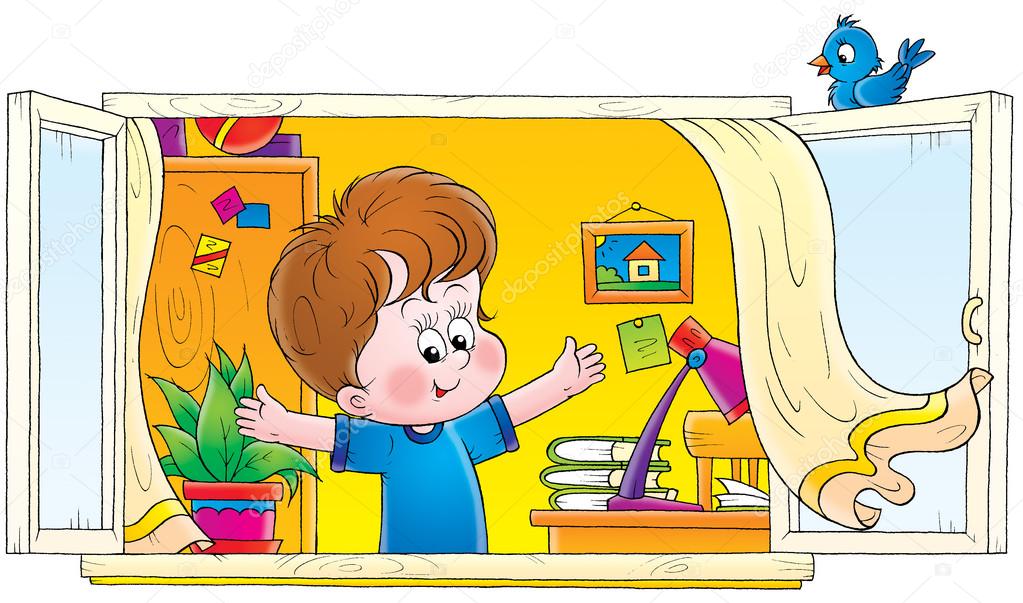